Глава 6. Сети VLAN
Материалы для инструктора
CCNA Routing and Switching
Routing and Switching Essentials v6.0
[Speaker Notes: Программа Сетевой академии Cisco
Routing and Switching Essentials v6.0 
Глава 6. Сети VLAN]
Материалы для инструкторов. Глава 6. Руководство по планированию
Эта презентация PowerPoint состоит из двух частей:
Руководство по планированию для инструкторов
Ознакомительная информация по главе
Методические пособия
Презентация перед классом для инструктора
Дополнительные слайды, которые можно использовать в классе
Начало на слайде № 12

Примечание. Перед предоставлением общего доступа удалите руководство по планированию из данной презентации.
Глава 6. Сети VLAN
Routing and Switching Essentials v6.0.Руководство по планированию
[Speaker Notes: Программа Сетевой академии Cisco
Routing and Switching Essentials v6.0 
Глава 6. Сети VLAN]
Глава 6. Упражнения
Какие упражнения относятся к данной главе?
В этой главе для выполнения упражнений с программой Packet Tracer используйте следующий пароль: PT_ccna5.
Глава 6. Упражнения (продолжение)
Какие упражнения относятся к данной главе?
В этой главе для выполнения упражнений с программой Packet Tracer используйте следующий пароль: PT_ccna5.
Глава 6. Упражнения (продолжение)
Какие упражнения относятся к данной главе?
В этой главе для выполнения упражнений с программой Packet Tracer используйте следующий пароль: PT_ccna5.
Глава 6. Проверка на знание материала главы
После прохождения главы 6 учащиеся должны пройти проверку на знание материала главы 6.
Для неформальной оценки успехов учащихся можно использовать контрольные работы, лабораторные работы, работу с симулятором Packet Tracer и другие упражнения.
Глава 6. Практические рекомендации
Прежде чем излагать материал главы 6, обратите внимание на следующее:
Инструктор должен пройти проверку на знание материала главы 6.
Цели этой главы:
Объясните, как сети VLAN выполняют сегментацию доменов широковещательной рассылки в сетях предприятий малого и среднего бизнеса.
Объяснение назначения сетей VLAN в коммутируемой сети.
Объясните, как коммутатор пересылает кадры с использованием конфигурации сети VLAN в среде с несколькими коммутаторами.
Внедрение VLAN с целью сегментирования сети предприятия малого и среднего бизнеса.
Настроить коммутационный порт для назначения сети VLAN в соответствии с требованиями.
Настроить магистральный порт на коммутаторе LAN.
выполнить поиск и устранение неполадок в сети VLAN и настроить магистральный канал в коммутируемой сети.
Настройте маршрутизацию между сетями VLAN на предприятиях малого и среднего бизнеса.
Опишите два метода настройки маршрутизации между сетями VLAN.
Настройка маршрутизации между VLAN с использованием устаревшего метода.
Настройте маршрутизацию между сетями VLAN с использованием метода Router-on-a-Stick.
Глава 6. Практические рекомендации (продолжение)
После прохождения главы 6 студенты должны выполнить проверочную работу на знание материала главы 6, приведенную в разделе 6.1. Контрольные работы, лабораторные работы и работа с симулятором Packet Tracer. Для неформальной оценки успехов студентов можно использовать и другие упражнения.

В разделе 6.2, когда студенты выполнят лабораторные работы по поиску и устранению неполадок, поставьте дополнительные задачи или сформируйте одну группу студентов, которая будет создавать проблемы для конфигурации другой группы. Убедитесь, что все проблемы и способы их решения задокументированы. 

В разделе 6.3, после того как студенты выполнят лабораторные работы по настройке маршрутизации между сетями VLAN с использованием традиционного метода и с помощью метода Router-on-a-Stick, попросите их указать преимущества и недостатки каждого метода.
Глава 6. Дополнительная помощь
Дополнительные справочные материалы, содержащие различные стратегии обучения, в том числе планы занятий, описание аналогий для сложных понятий и темы обсуждений, доступны на веб-сайте сообщества сертифицированных сетевых специалистов (CCNA) по адресу https://www.netacad.com/group/communities/community-home.
Практические рекомендации специалистов со всего мира для обучения по программе CCNA Routing and Switching. https://www.netacad.com/group/communities/ccna
Если вы хотите поделиться с другими преподавателями планами занятий и другой полезной информацией, вы можете разместить ее на сайте сообщества сертифицированных компанией Cisco сетевых специалистов (CCNA).
Студенты могут записаться на курс Introduction to Packet Tracer (для самостоятельного изучения).
Глава 6. Сети VLAN
CCNA Routing and Switching
Routing and Switching Essentials v6.0
[Speaker Notes: Программа Сетевой академии Cisco
Routing and Switching Essentials v6.0 
Глава 6. Сети VLAN]
Глава 6. Разделы и задачи
6.1. Сегментация сети VLAN
Объяснение назначения сетей VLAN в коммутируемой сети.
Объясните, как коммутатор пересылает кадры с использованием конфигурации сети VLAN в среде с несколькими коммутаторами.
6.2. Реализация сетей VLAN
Настроить коммутационный порт для назначения сети VLAN в соответствии с требованиями.
Настроить магистральный порт на коммутаторе LAN.
выполнить поиск и устранение неполадок в сети VLAN и настроить магистральный канал в коммутируемой сети.
6.3. Маршрутизация между сетями VLAN с помощью маршрутизаторов
Опишите два метода настройки маршрутизации между сетями VLAN.
Настройка маршрутизации между VLAN с использованием устаревшего метода.
Настройте маршрутизацию между сетями VLAN с использованием метода Router-on-a-Stick
[Speaker Notes: Программа Сетевой академии Cisco
Routing and Switching Essentials v6.0 
Глава 6. Сети VLAN]
6.1. Сегментация сети VLAN
[Speaker Notes: 6. Сети VLAN
6.1. Сегментация сети VLAN]
Обзор сетей VLANОпределение сети VLAN
Сети VLAN могут сегментировать устройства локальной сети без учета физического расположения пользователя или устройства. 
На рисунке все ИТ-пользователи на первом, втором и третьем этажах находятся в одном сегменте локальной сети. То же самое относится к пользователям из отдела кадров и отдела продаж.
Сеть VLAN — это логический раздел сети 2-го уровня.
Можно создать несколько разделов, и несколько сетей VLAN могут работать одновременно.
Разделение сети 2-го уровня выполняется внутри устройства 2-го уровня, обычно с помощью коммутатора. 
Каждая сеть VLAN — это домен широковещательной рассылки, который может охватывать несколько физических сегментов локальной сети.
Имеющиеся в одной сети VLAN узлы не знают о существовании этой сети VLAN.
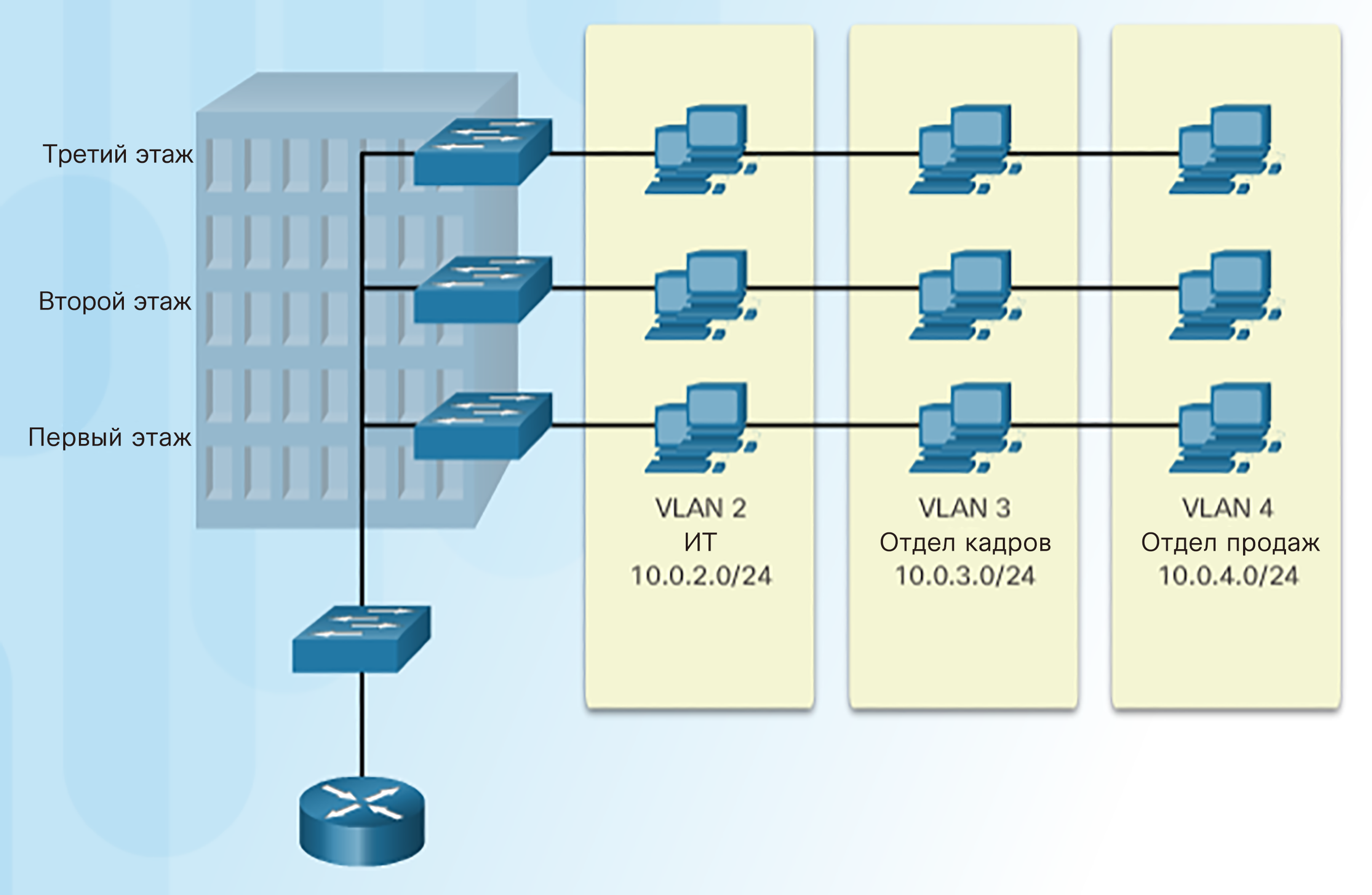 Сети VLAN изолированы друг от друга и могут обмениваться пакетами только через маршрутизатор.
[Speaker Notes: 6.1. Сегментация сети VLAN
6.1.1. Обзор сетей VLAN
6.1.1.1. Определение сети VLAN]
Обзор сетей VLANПреимущества сетей VLAN
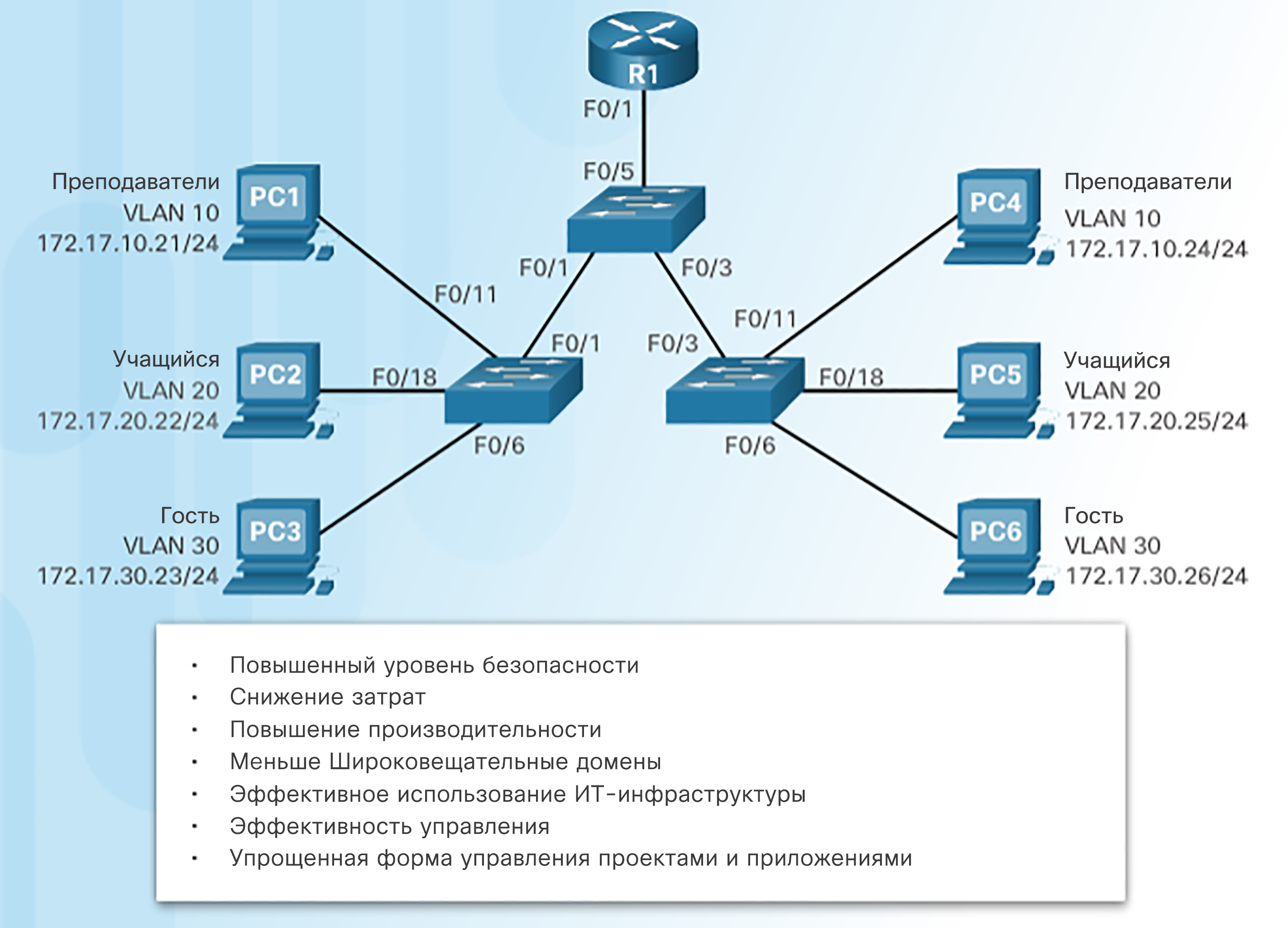 [Speaker Notes: 6.1. Сегментация сети VLAN
6.1.1. Обзор сетей VLAN
6.1.1.2. Преимущества сетей VLAN]
Обзор сетей VLANТипы сетей VLAN
Распространенные типы сетей VLAN:
VLAN по умолчанию — также называется VLAN 1. По умолчанию все порты коммутатора назначаются сети VLAN 1. 
VLAN данных — виртуальные локальные сети данных обычно создаются для отдельных групп пользователей или устройств. Они передают пользовательский трафик.
VLAN с нетегированным трафиком — сеть VLAN, которая передает весь нетегированный трафик. Это трафик, который не исходит из порта сети VLAN (например, трафик BPDU STP, которым обмениваются коммутаторы с поддержкой STP). Сетью VLAN с нетегированным трафиком по умолчанию является сеть VLAN 1.
VLAN управления — сеть VLAN, которая создается для передачи трафика управления сетью, включая SSH, SNMP, системный журнал и др. По умолчанию для управления сетью используется сеть VLAN 1.
Назначение сети VLAN по умолчанию
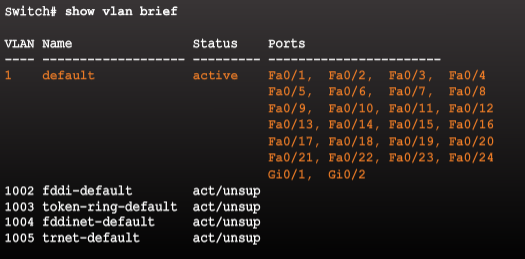 Изначально все порты коммутатора относятся к сети VLAN 1.
[Speaker Notes: 6.1. Сегментация сети VLAN
6.1.1. Обзор сетей VLAN
6.1.1.3. Типы сетей VLAN]
Обзор сетей VLANГолосовые сети VLAN
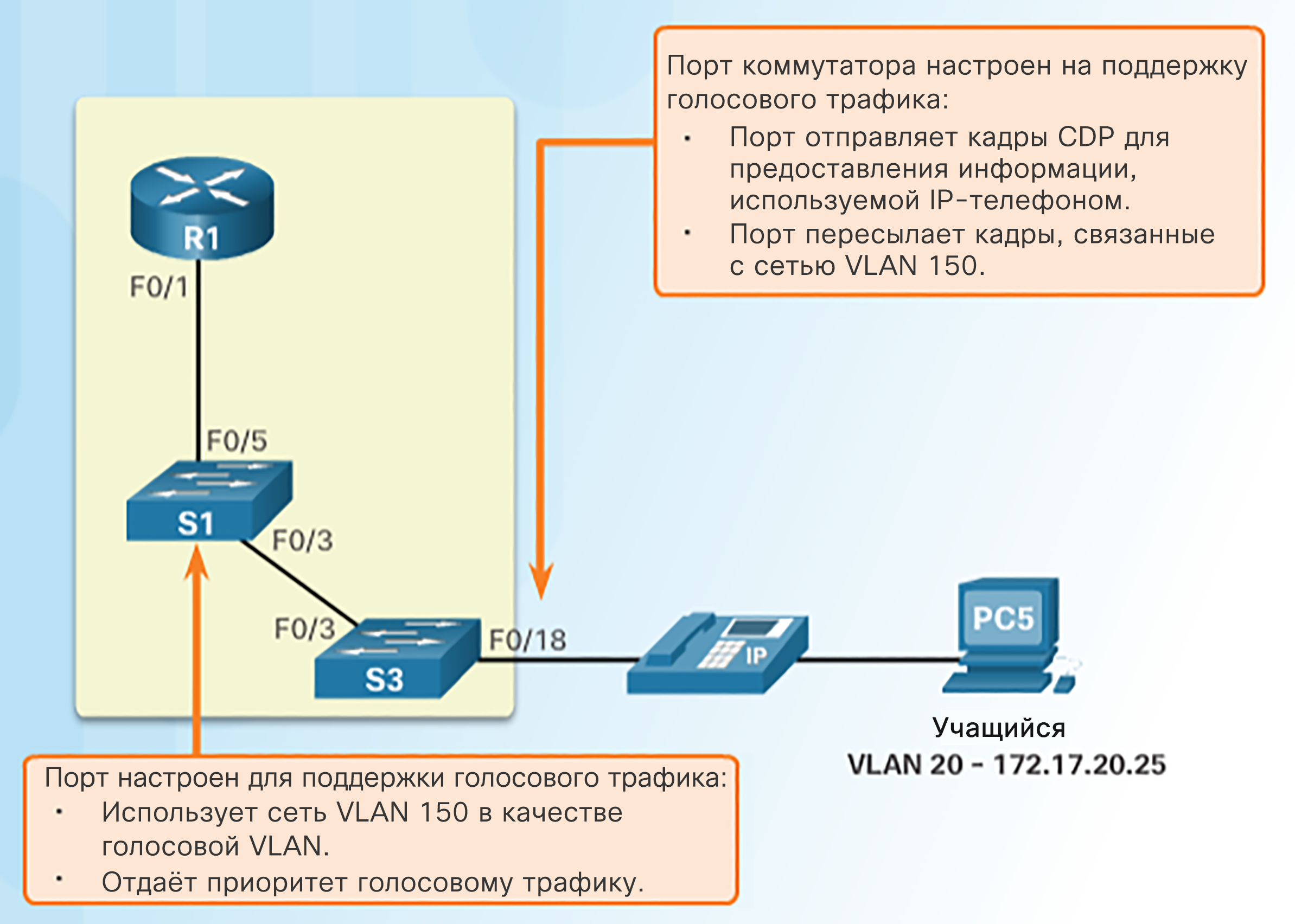 Для обслуживания чувствительного к задержкам трафика голосовых данных коммутаторы Cisco поддерживают голосовую VLAN со следующими требованиями.
Гарантированная пропускная способность 
Задержка менее 150 мс во всей сети для обеспечения качественной передачи голоса
Приоритет передачи перед другими типами сетевого трафика
Возможность маршрутизации в обход перегруженных участков
Функции голосовой сети VLAN позволяют портам доступа передавать трафик голосовых данных пользователей и IP-связи.
На рисунке интерфейс F0/18 коммутатора S3 настроен для тегирования трафика с компьютера студента в сети VLAN 20 и трафика голосовых данных в сети VLAN 150.
[Speaker Notes: 6.1. Сегментация сети VLAN
6.1.1. Обзор сетей VLAN
6.1.1.4. Голосовые сети VLAN]
Обзор сетей VLANPacket Tracer. Получатели широковещательной рассылки
[Speaker Notes: 6.1. Сегментация сети VLAN
6.1.1. Обзор сетей VLAN
6.1.1.5. Packet Tracer. Получатели широковещательной рассылки]
Сети VLAN в среде с несколькими коммутаторамиМагистрали сетей VLAN
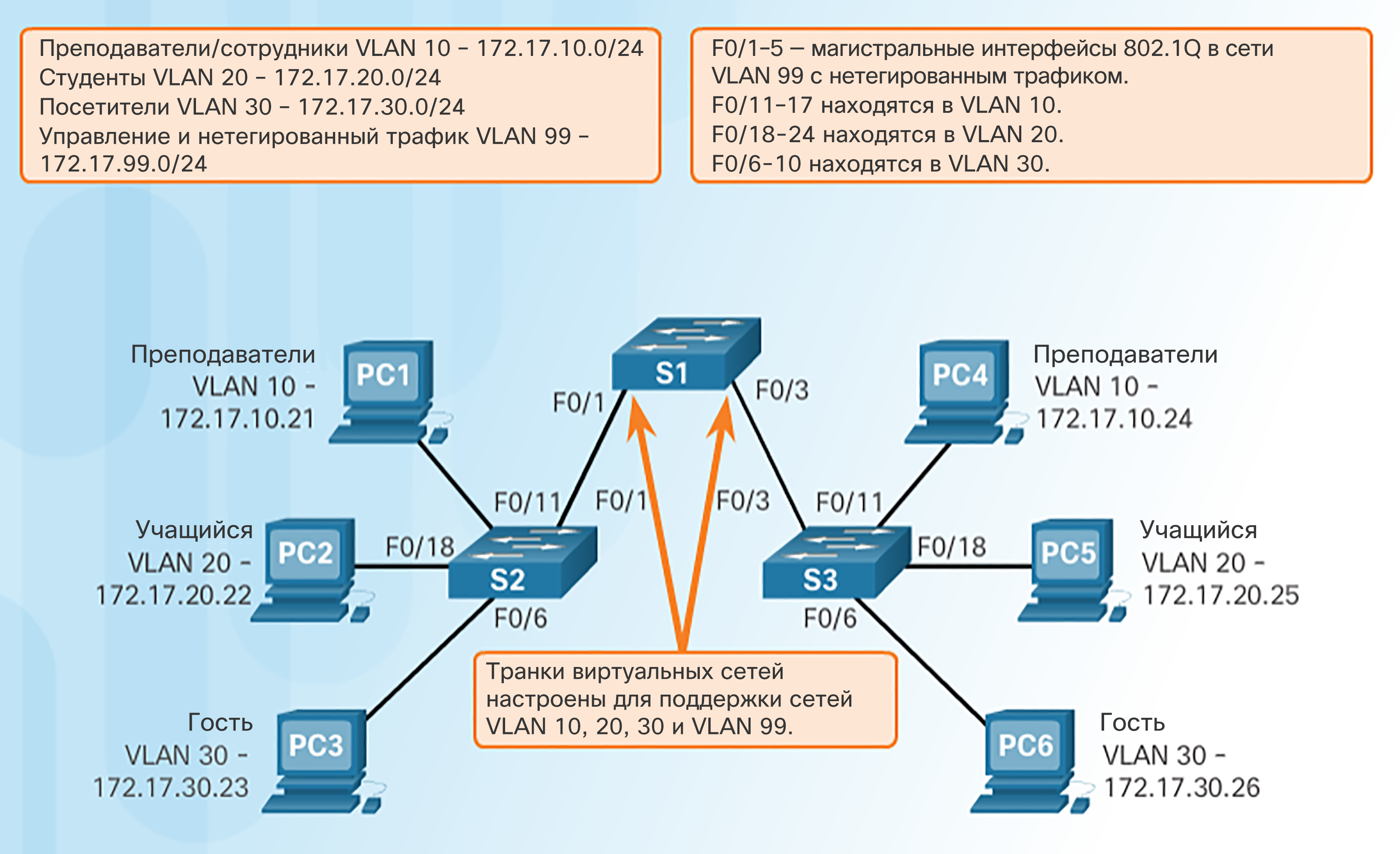 Магистраль сетей VLAN — это двухточечный канал связи, который обслуживает более одной сети VLAN.
Обычно она устанавливается между коммутаторами для поддержки обмена данными между сетями VLAN.
Магистраль сетей VLAN или магистральные порты не привязаны к какой-либо сети VLAN.

Cisco IOS поддерживает IEEE 802.1q — популярный протокол магистральных каналов сетей VLAN.
Каналы между коммутаторами S1 и S2, а также между S1 и S3 настроены для передачи трафика, отправляемого по всей сети из VLAN 10, 20, 30 и 99.
[Speaker Notes: 6.1. Сегментация сети VLAN
6.1.2. Сети VLAN в среде с несколькими коммутаторами
6.1.2.1. Магистрали VLAN]
Сети VLAN в среде с несколькими коммутаторамиУправление доменами широковещательной рассылки с помощью сетей VLAN
Если порт коммутатора получает фрейм широковещательной рассылки, он пересылает его через все порты, за исключением исходного порта. 
В конечном итоге вся сеть получает широковещательную рассылку, поскольку сеть является широковещательным доменом.
С помощью сетей VLAN можно ограничивать распространение кадров широковещательной рассылки, поскольку каждая сеть VLAN сама является доменом широковещательной рассылки.
Сети VLAN помогают контролировать распространение кадров широковещательной рассылки и их влияние на сеть.
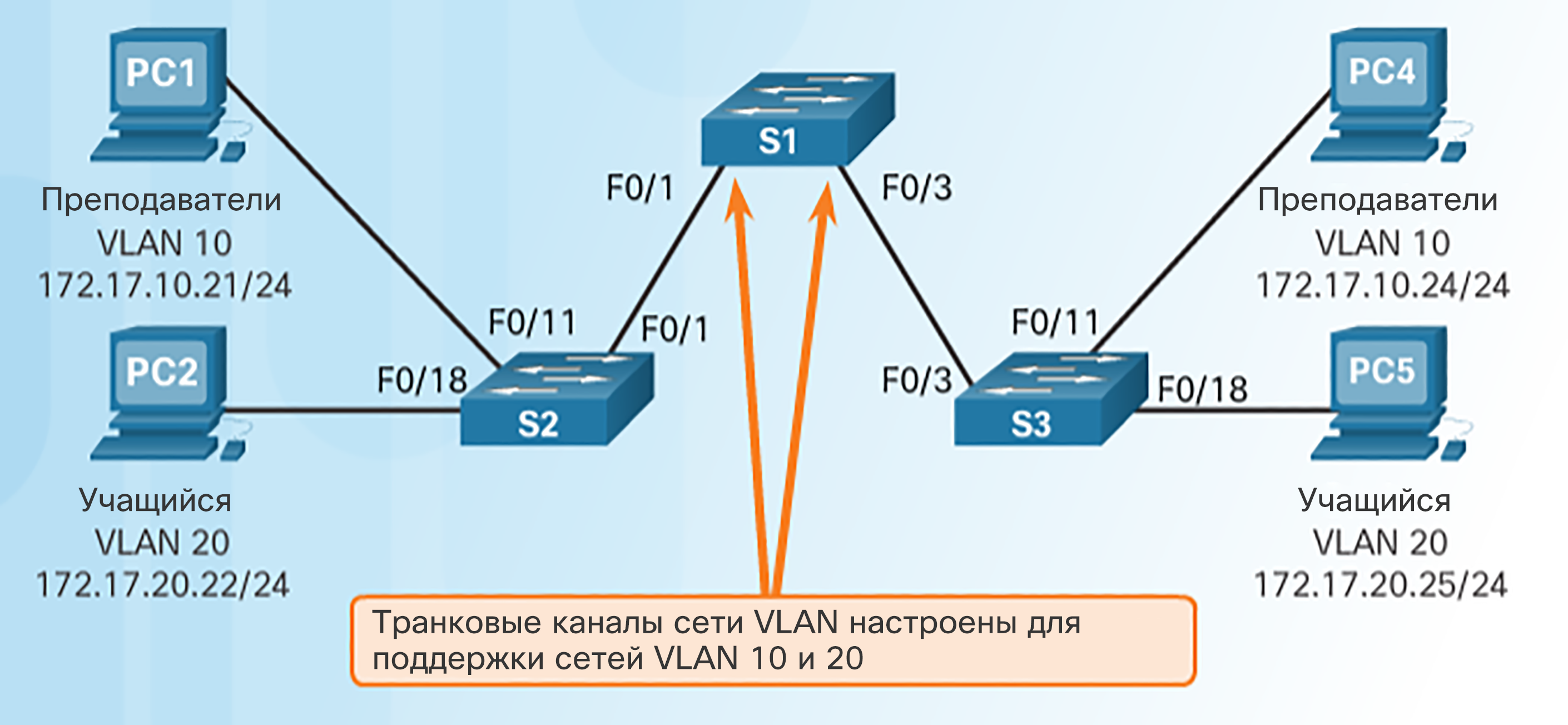 На рисунке компьютер PC1 в сети VLAN 10 отправляет фрейм широковещательной рассылки.
Магистральные каналы между коммутаторами S2–S1 и S1–S3 выполняют широковещательную рассылку на другие устройства в сети VLAN 10. 
Поскольку эту широковещательную рассылку получают только устройства, которые находятся в этой сети VLAN, ее получит и компьютер PC4.
[Speaker Notes: 6.1. Сегментация сети VLAN
6.1.2. Сети VLAN в среде с несколькими коммутаторами
6.1.2.2. Управление доменами широковещательной рассылки с помощью сетей VLAN]
Сети VLAN в среде с несколькими коммутаторамиТегирование кадров Ethernet для идентификации сети VLAN
Перед пересылкой через магистральный канал кадр должен быть снабжен тегом с информацией о сети VLAN, из которой он исходит.
Тегирование кадров — это процесс добавления в кадр заголовка с идентификацией сети VLAN. 
Он используется для правильной передачи нескольких кадров сети VLAN по магистральному каналу.
IEEE 802.1Q — один из самых распространенных протоколов VTP, определяющий структуру тегирующего заголовка, добавляемого в кадр.
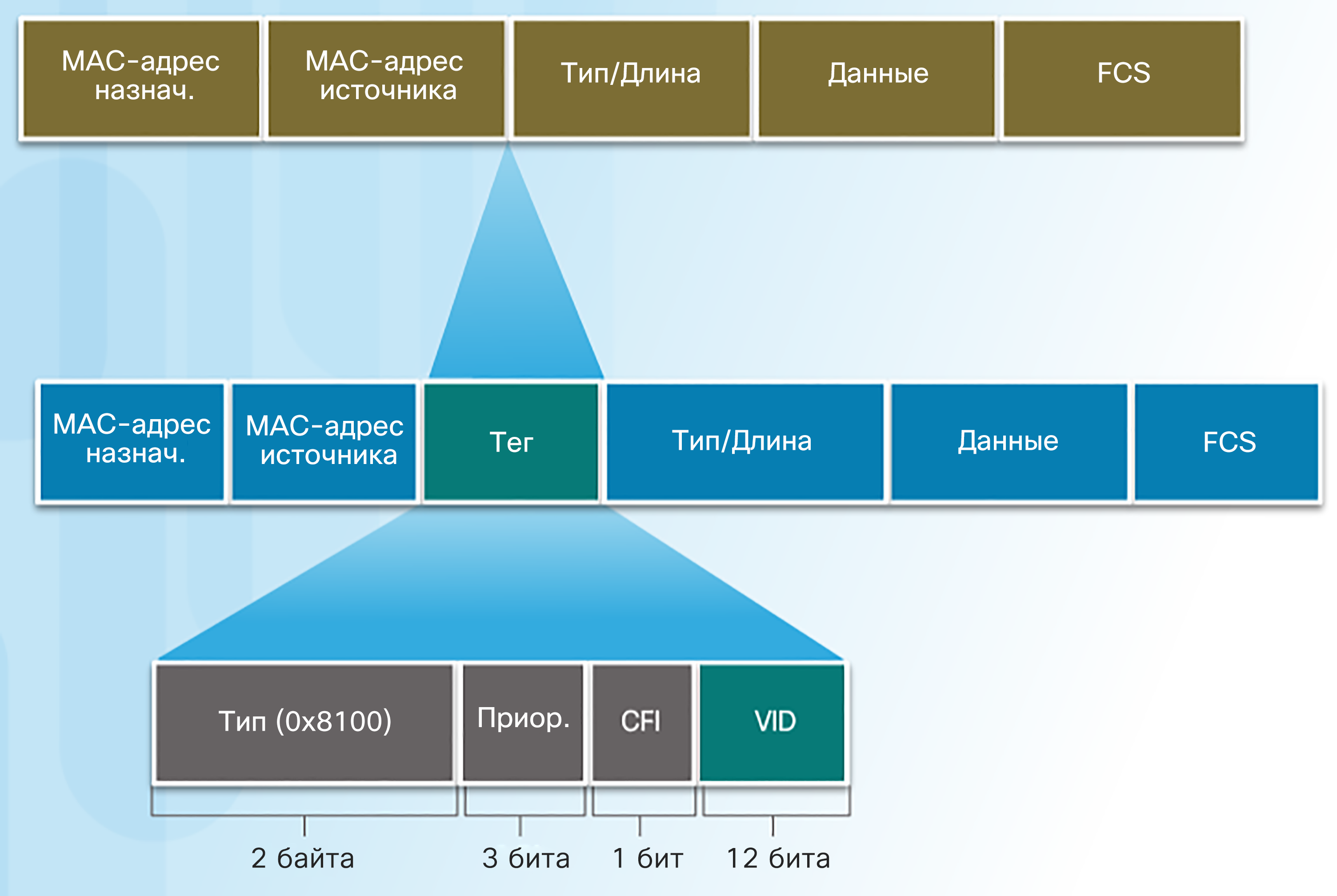 Коммутаторы добавляют тегирующую информацию VLAN после поля исходного MAC-адреса.
В число имеющихся в теге VLAN протокола 802.1Q полей входит поле идентификатора сети VLAN (VID).
Магистральные каналы добавляют информацию тега перед отправкой кадра, а затем удаляют теги перед пересылкой кадров через немагистральные порты.
[Speaker Notes: 6.1. Сегментация сети VLAN
6.1.2. Сети VLAN в среде с несколькими коммутаторами
6.1.2.3. Тегирование кадров Ethernet для идентификации сети VLAN]
Сети VLAN в среде с несколькими коммутаторамиVLAN с нетегированным трафиком и тегирование по протоколу 802.1Q
Управляющий трафик, отправляемый в сети VLAN с нетегированным трафиком, тегировать не следует. 
Кадры, полученные без тегов, остаются без тегов и при пересылке помещаются в сеть VLAN с нетегированным трафиком.
Если с сетью VLAN с нетегированным трафиком не связаны никакие порты, а также нет других магистральных каналов, то кадр отбрасывается.
При настройке порта коммутатора Cisco настраивайте устройства таким образом, чтобы они не отправляли тегированные кадры по сети VLAN с нетегированным трафиком. 
В коммутаторах Cisco сеть VLAN с нетегированным трафиком по умолчанию обозначена VLAN 1.
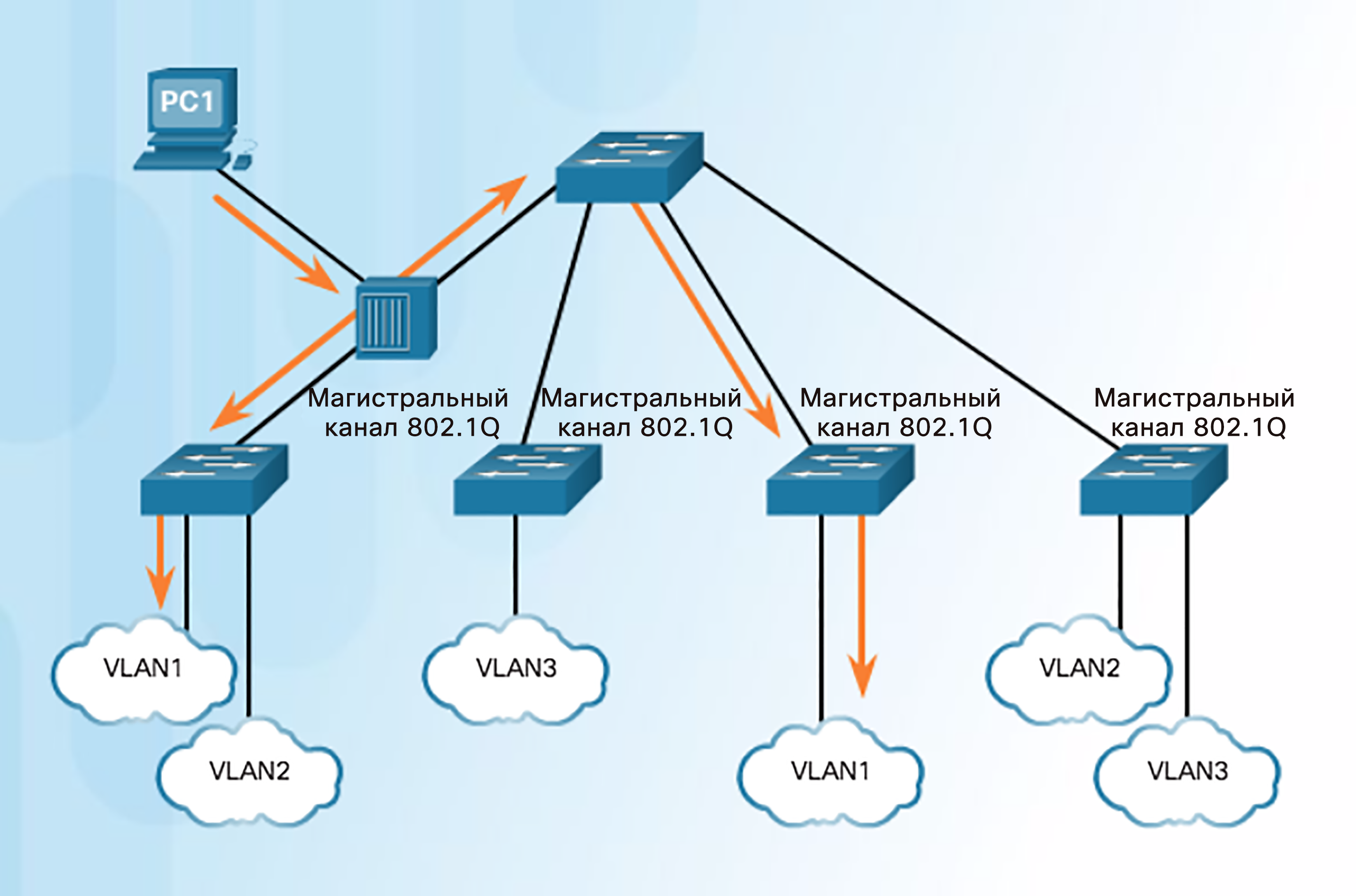 [Speaker Notes: 6.1. Сегментация сети VLAN
6.1.2. Сети VLAN в среде с несколькими коммутаторами
6.1.2.4. VLAN с нетегированным трафиком и тегирование по протоколу 802.1Q]
Сети VLAN в среде с несколькими коммутаторамиТегирование голосовой сети VLAN
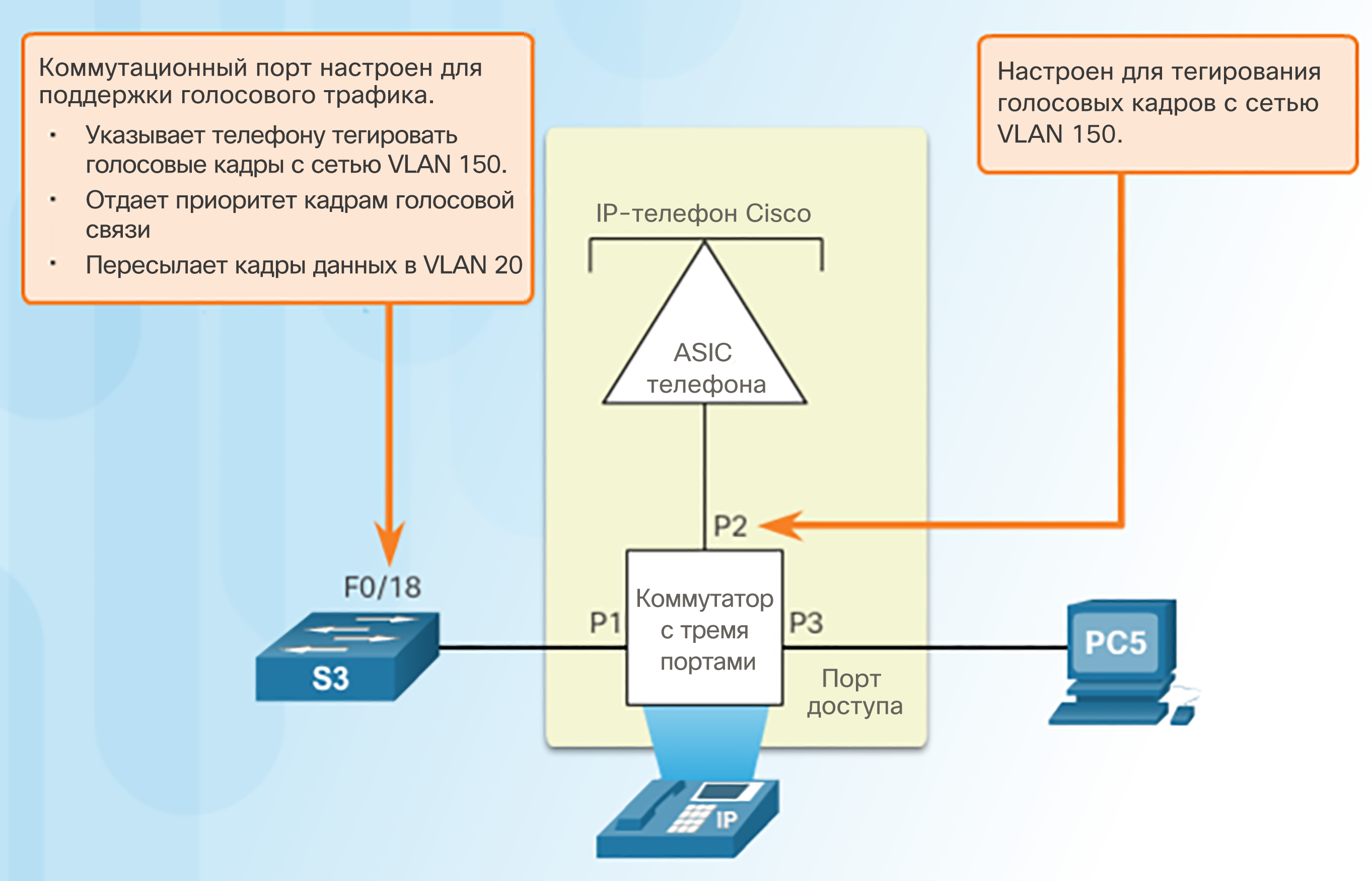 Для порта доступа, к которому подключен IP-телефон Cisco, можно настроить использование двух отдельных сетей VLAN: 
VLAN для трафика голосовых данных; 
VLAN для трафика данных от устройства, подключенного к телефону. 

Канал между коммутатором и IP-телефоном действует как магистраль для передачи трафика из обеих сетей VLAN.
IP-телефон Cisco имеет встроенный трехпортовый коммутатор 10/100, выделенный для следующих устройств:
порт 1 подключается к коммутатору или другому устройству VoIP;
порт 2 — это внутренний интерфейс 10/100, через который передается трафик IP-телефона;
порт 3 (порт доступа) подключается к ПК или другому устройству.
[Speaker Notes: 6.1. Сегментация сети VLAN
6.1.2. Сети VLAN в среде с несколькими коммутаторами
6.1.2.5. Тегирование голосовой сети VLAN]
Сети VLAN в среде с несколькими коммутаторамиPacket Tracer. Исследование реализации сети VLAN
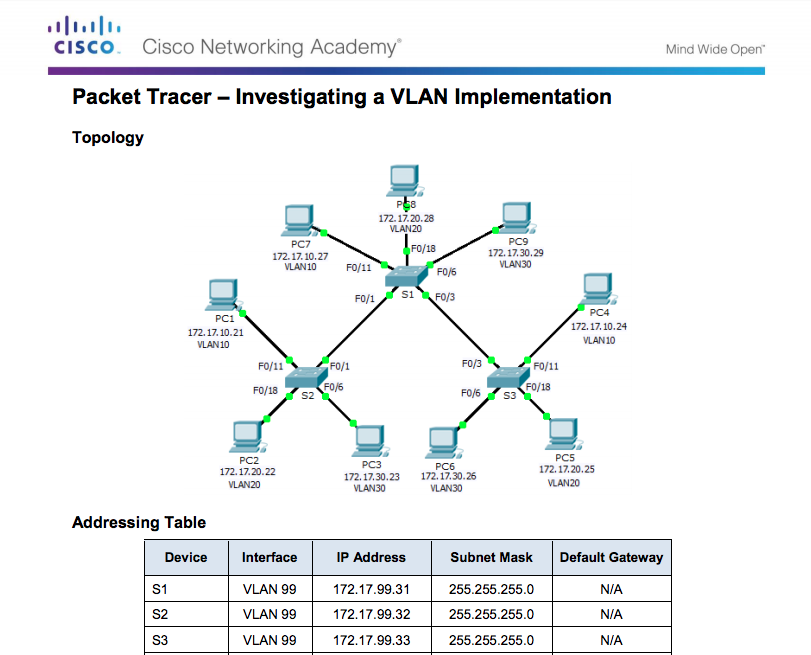 [Speaker Notes: 6.1. Сегментация сети VLAN
6.1.2. Сети VLAN в среде с несколькими коммутаторами
6.1.2.7. Packet Tracer. Исследование реализации сети VLAN]
6.2 Реализация сети VLAN
[Speaker Notes: 6. Сети VLAN
6.2. Реализация сети VLAN]
Назначение сети VLANДиапазоны сетей VLAN на коммутаторах Catalyst
Сети VLAN делятся на две категории.
Сети VLAN из стандартного диапазона
Номера сетей VLAN в диапазоне от 1 до 1005
Параметры конфигурации хранятся в файле vlan.dat (во флеш-памяти)
Идентификаторы от 1002 до 1005 резервируются для устаревших сетей VLAN Token Ring и FDDI. Они создаются автоматически и не могут быть удалены.
Коммутаторы Cisco Catalyst 2960 и 3560 способны поддерживать более 4000 сетей VLAN.
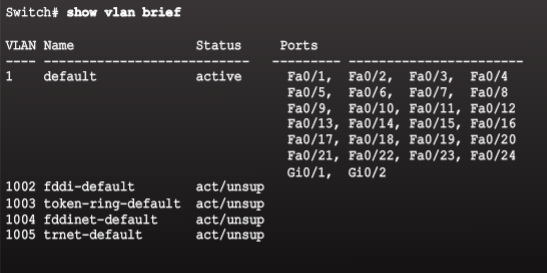 Сети VLAN расширенного диапазона
Номера сетей VLAN в диапазоне от 1006 до 4096
Параметры, сохраненные в файле текущей конфигурации (NVRAM)
Протокол VTP не распознает сети VLAN расширенного диапазона
[Speaker Notes: 6.2. Реализация сетей VLAN
6.2.1. Назначение сети VLAN
6.2.1.1. Диапазоны сетей VLAN на коммутаторах Catalyst]
Назначение сети VLANСоздание сети VLAN
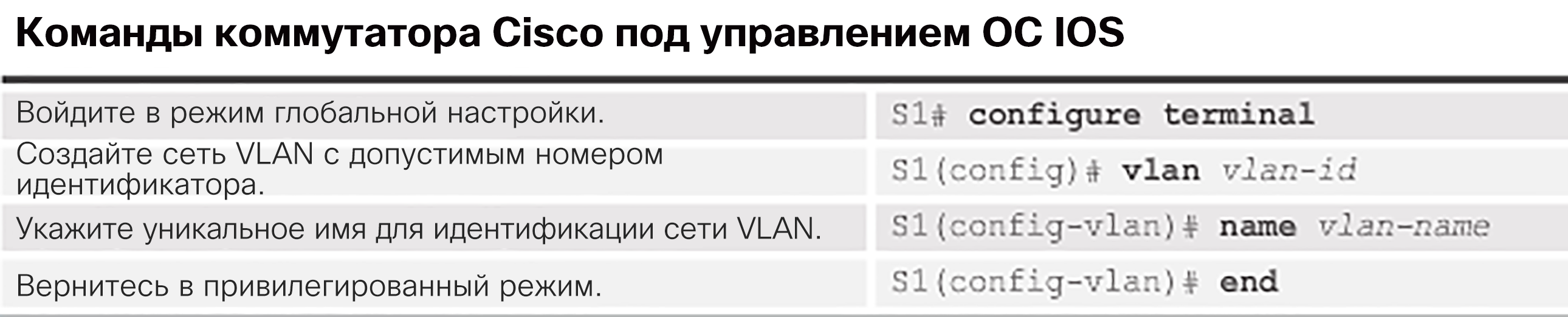 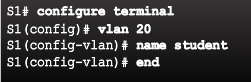 [Speaker Notes: 6.2. Реализация сетей VLAN
6.2.1. Назначение сети VLAN
6.2.1.2. Создание сети VLAN]
Назначение сети VLANНазначение портов сетям VLAN
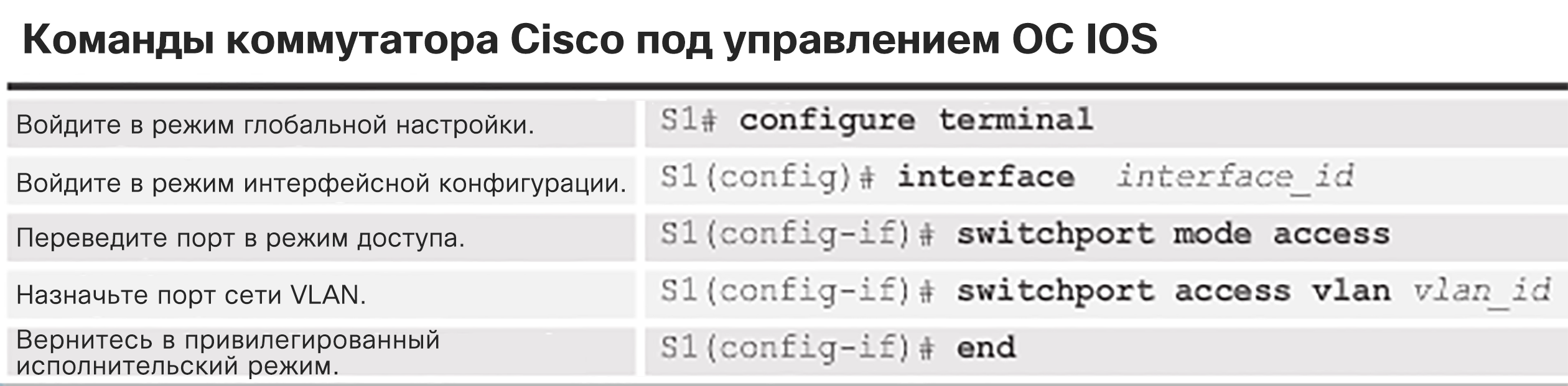 Пример 1
Пример 2
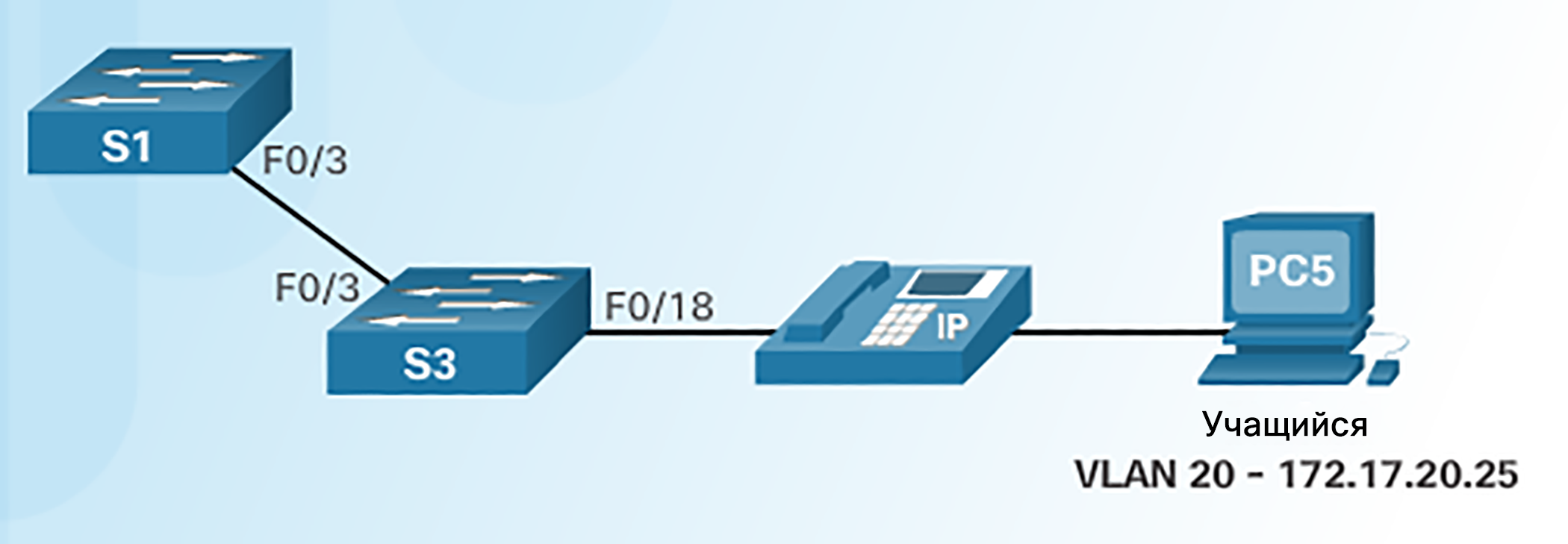 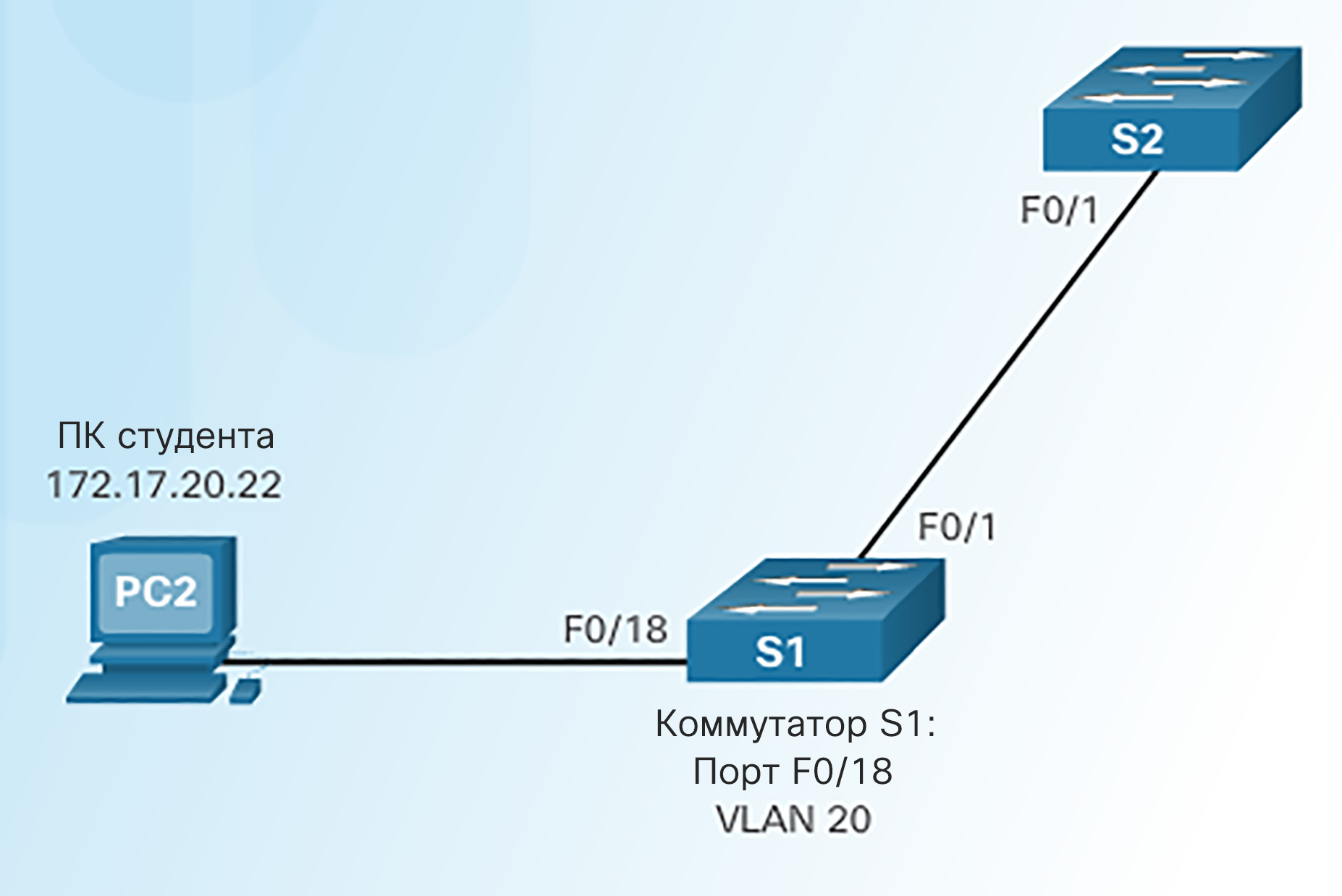 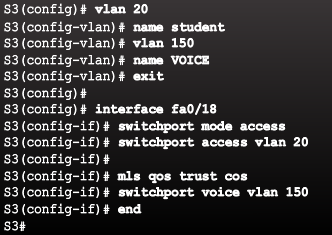 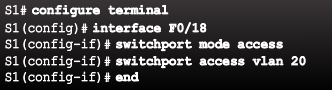 [Speaker Notes: 6.2. Реализация сетей VLAN
6.2.1. Назначение сети VLAN
6.2.1.3. Назначение портов сетям VLAN]
Назначение сети VLANИзменение принадлежности портов VLAN
Отмена назначения виртуальной локальной сети
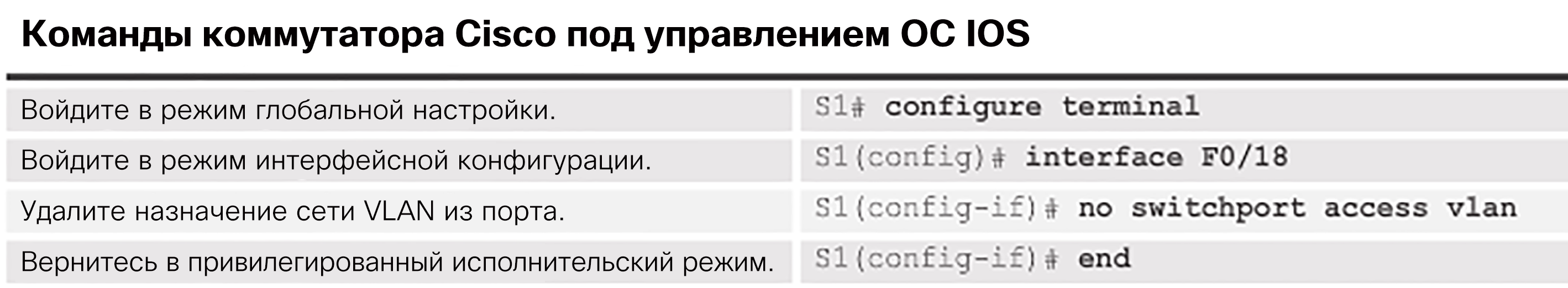 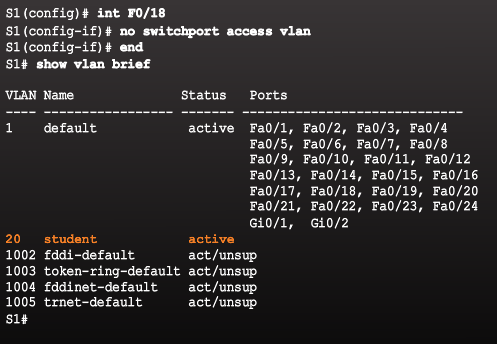 Несмотря на то что интерфейс F0/18 ранее был назначен сети VLAN 20, это назначение сбрасывается в назначение сети VLAN1 по умолчанию.
[Speaker Notes: 6.2. Реализация сетей VLAN
6.2.1. Назначение сети VLAN
6.2.1.4. Изменение принадлежности порта сети VLAN]
Назначение сети VLANУдаление сетей VLAN
Для удаления сети VLAN используется команда режима глобальной настройки no vlan идентификатор vlan. 






Чтобы удалить файл vlan.dat полностью, используйте команду привилегированного режима EXEC delete flash:vlan.dat. 
Если файл vlan.dat находится в своем расположении по умолчанию, можно использовать сокращенную версию команды — delete vlan.dat.
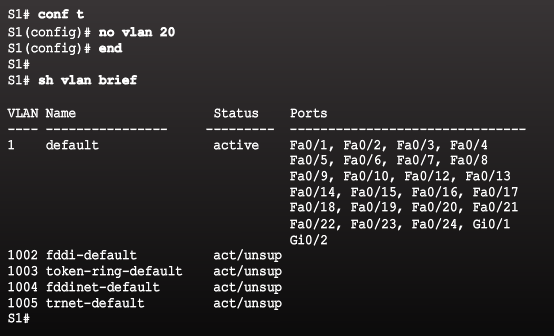 [Speaker Notes: 6.2. Реализация сетей VLAN
6.2.1. Назначение сети VLAN
6.2.1.5. Удаление сетей VLAN]
Назначение сети VLANПроверка информации о сети VLAN
Настройки сетей VLAN можно проверить с помощью команд Cisco IOS show vlan и show interfaces.
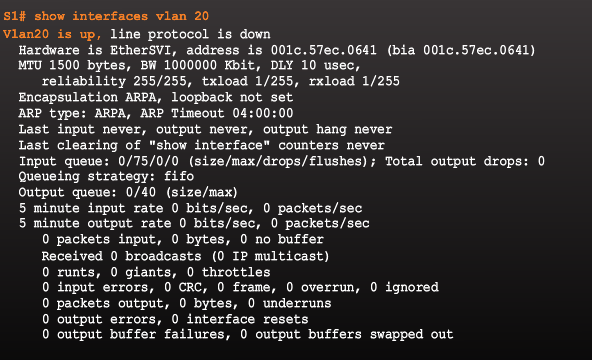 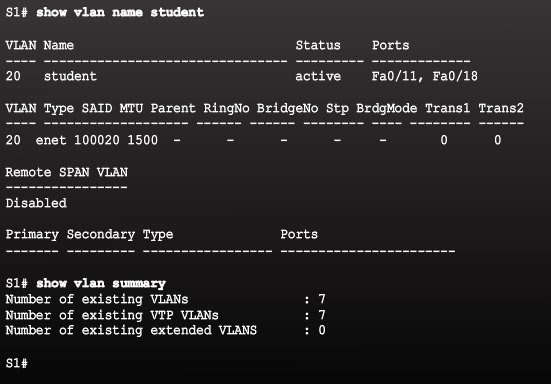 [Speaker Notes: 6.2. Реализация сетей VLAN
6.2.1. Назначение сети VLAN
6.2.1.6. Проверка сведений о сети VLAN]
Назначение сети VLANPacket Tracer. Настройка сетей VLAN
[Speaker Notes: 6.2. Реализация сетей VLAN
6.2.1. Назначение сети VLAN
6.2.1.7. Packet Tracer. Настройка сетей VLAN]
Магистрали VLANНастройка магистральных каналов IEEE 802.1q
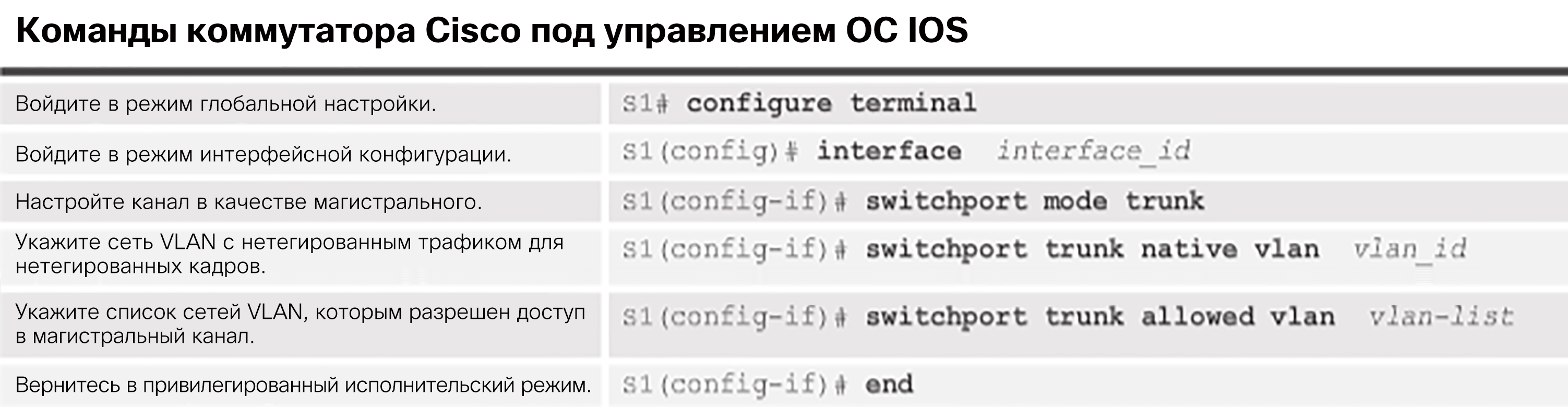 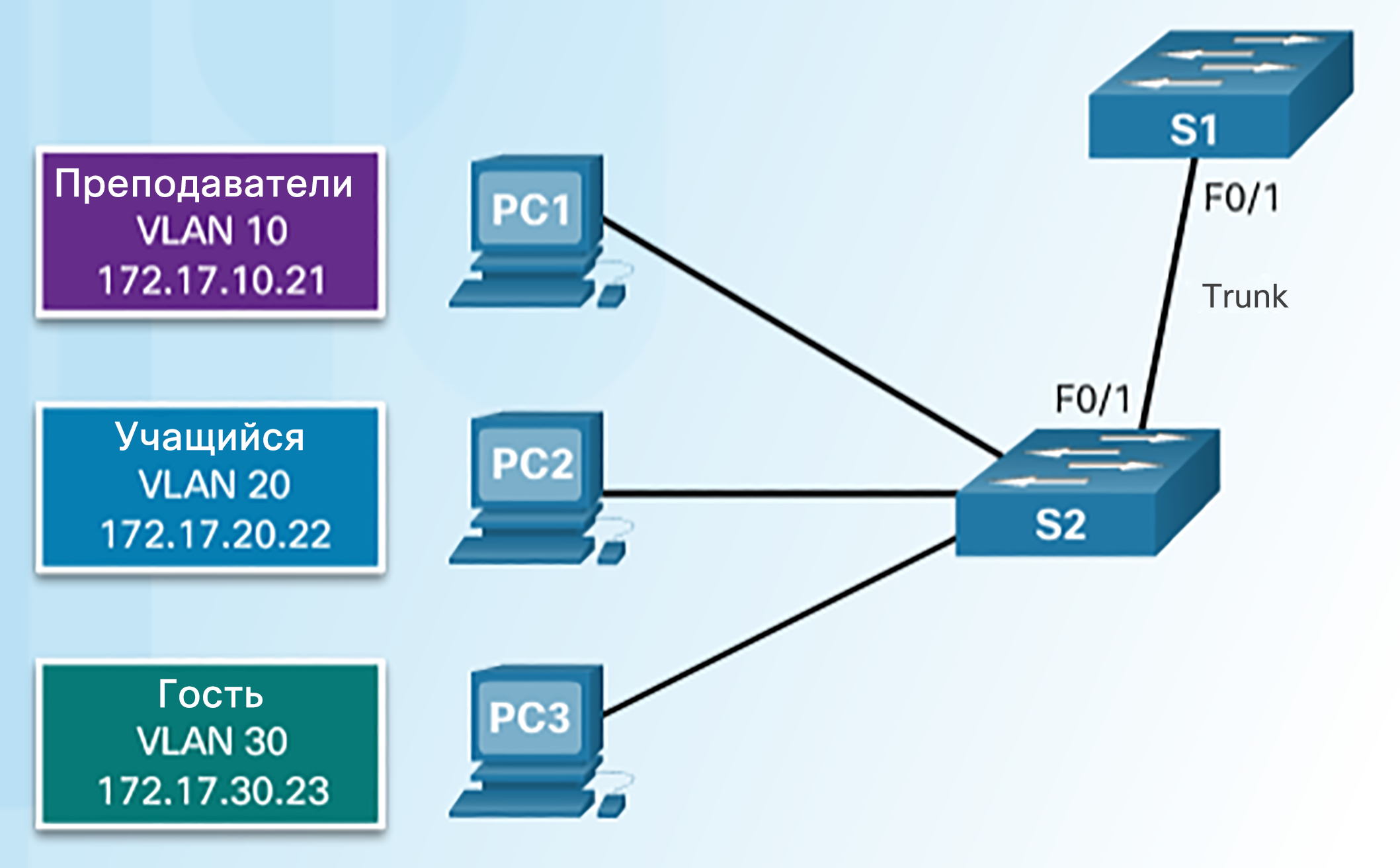 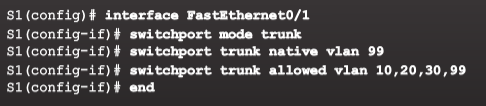 VLAN с нетегированным трафиком
VLAN 99
172.17.99.0/24
[Speaker Notes: 6.2. Реализация сетей VLAN
6.2.2. Магистрали VLAN
6.2.2.1. Настройка магистральных каналов IEEE 802.1Q]
Магистрали VLANСброс магистрали в состояние по умолчанию
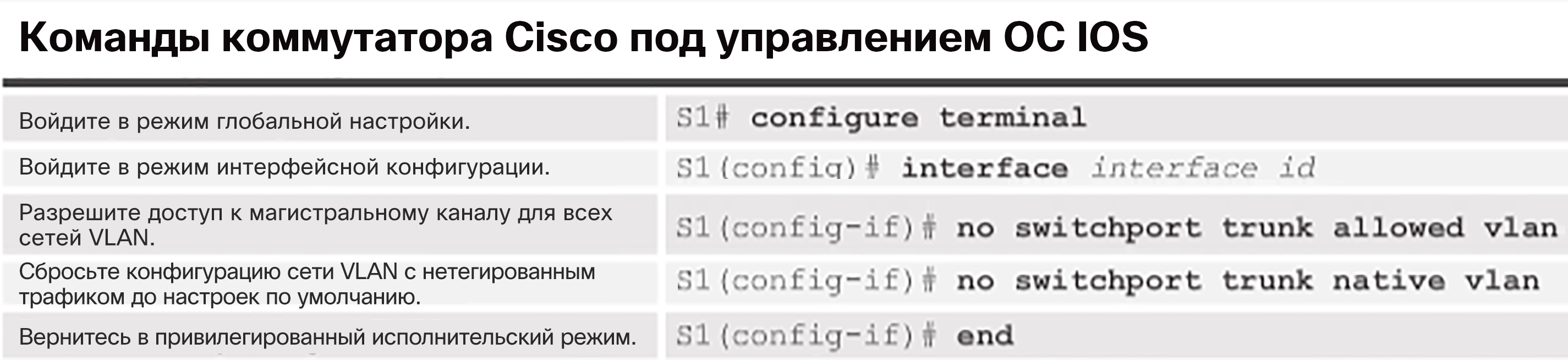 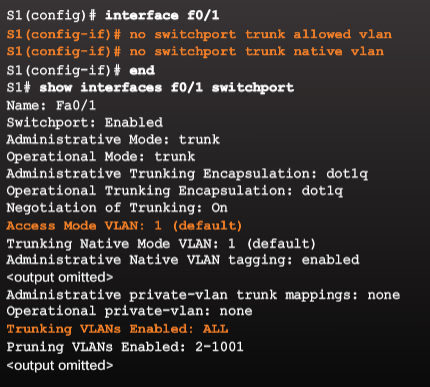 Порт F0/1 настроен как порт доступа, в силу чего функция магистрали удаляется.
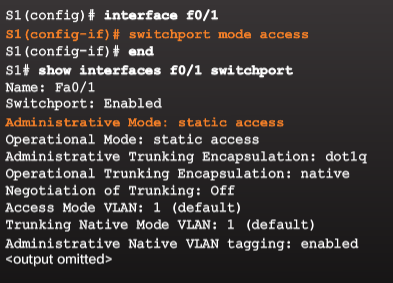 [Speaker Notes: 6.2. Реализация сетей VLAN
6.2.2. Магистрали VLAN
6.2.2.2. Сброс магистрали в состояние по умолчанию]
Магистрали VLANПроверка настроек магистрали
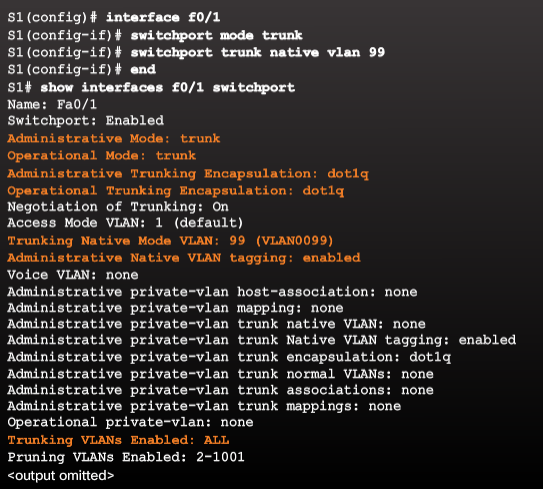 [Speaker Notes: 6.2. Реализация сетей VLAN
6.2.2. Магистраль VLAN
6.2.2.3. Проверка настроек магистрали]
Магистрали VLANPacket Tracer. Настройка магистралей
[Speaker Notes: 6.2. Реализация сетей VLAN
6.2.2. Магистрали VLAN
6.2.2.4. Packet Tracer. Настройка магистралей]
Магистрали VLANЛабораторная работа. Настройка сетей VLAN и магистралей
[Speaker Notes: 6.2. Реализация сетей VLAN
6.2.2. Магистрали VLAN
6.2.2.5. Лабораторная работа. Настройка сетей VLAN и магистралей]
Поиск и устранение неполадок сетей VLAN и магистралейПроблемы с IP-адресацией сетей VLAN
Рекомендуется связывать сеть VLAN с сетью IP.
Разные сети IP должны взаимодействовать через маршрутизатор.
Чтобы устройства в сети VLAN могли обмениваться данными, они должны быть подключены одной и той же ⁪сети IP.
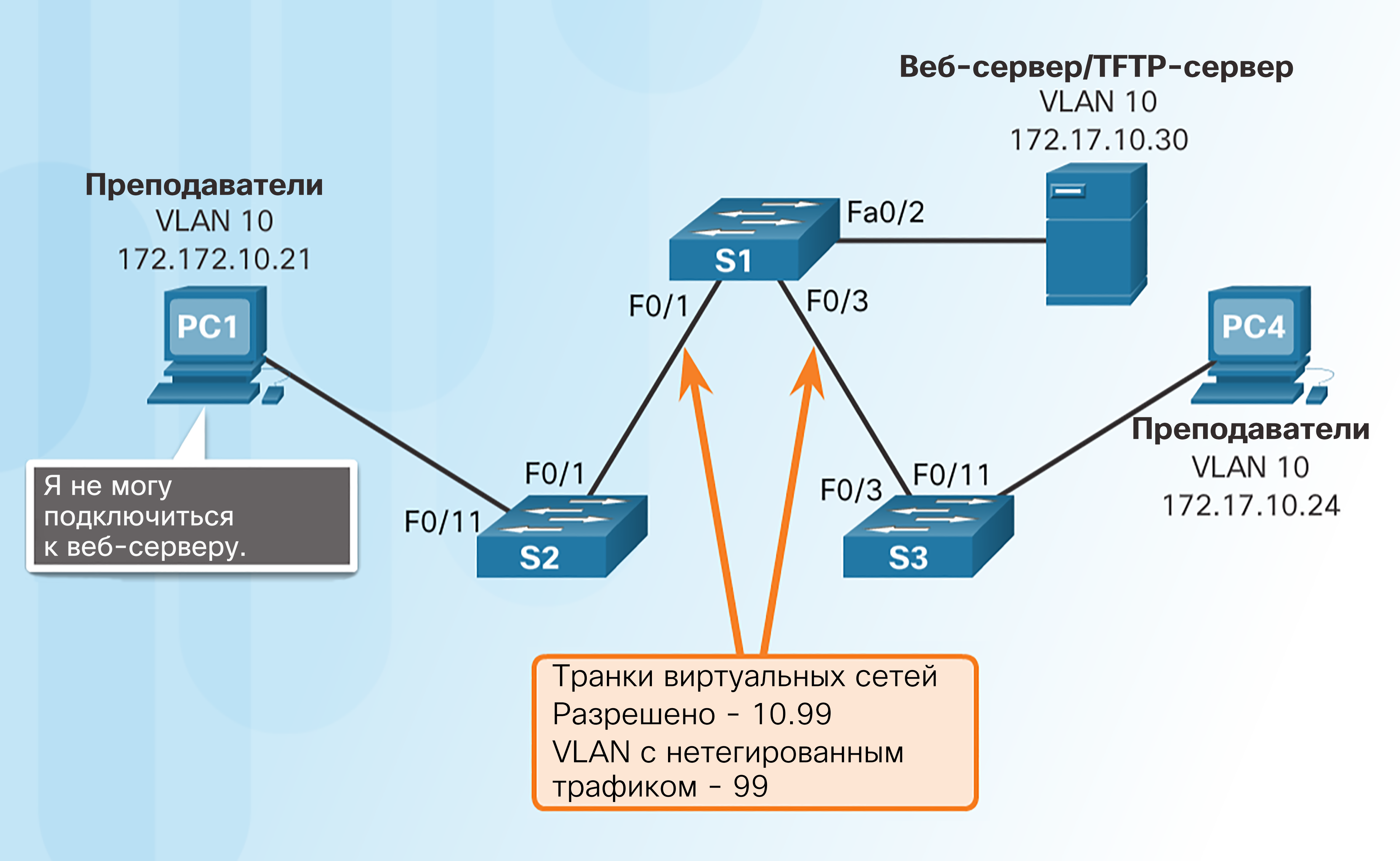 На рисунке компьютер PC1 не может взаимодействовать с сервером, так как ему задан неправильный IP-адрес.
[Speaker Notes: 6.2. Реализация сетей VLAN
6.2.3. Поиск и устранение неполадок сетей VLAN и магистралей
6.2.3.1. Проблемы с IP-адресацией сетей VLAN]
Поиск и устранение неполадок сетей VLAN и магистралейОтсутствующие сети VLAN
Если все несоответствия IP-адресов были исправлены, но устройство по-прежнему не может подключиться, проверьте, существует ли эта сеть VLAN на коммутаторе.
Если сеть VLAN, к которой относится порт, удаляется, порт становится неактивным и не может взаимодействовать с другими сегментами сети. 
Он не будет работать до тех пор, пока не будет создана отсутствующая сеть VLAN или пока эта сеть не будет удалена из порта.
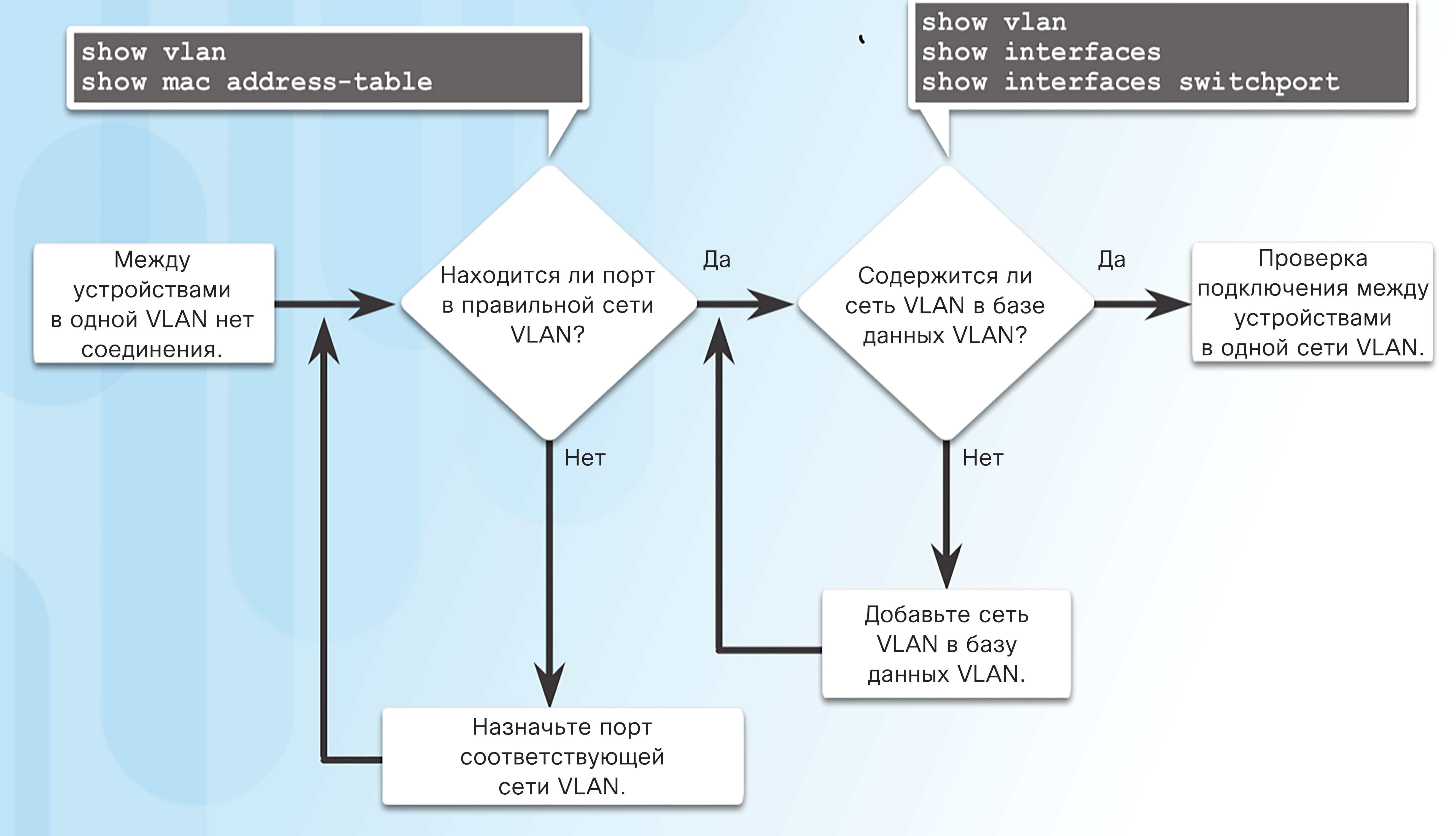 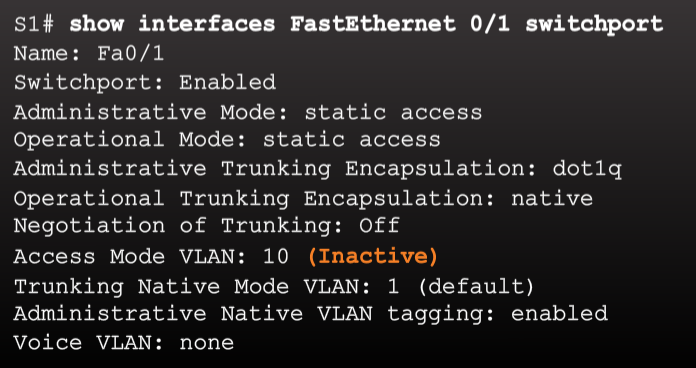 [Speaker Notes: 6.2. Реализация сетей VLAN
6.2.3. Поиск и устранение неполадок сетей VLAN и магистралей
6.2.3.2. Отсутствующие сети VLAN]
Поиск и устранение неполадок сетей VLAN и магистралейОбщие сведения о поиске и устранении неполадок магистралей
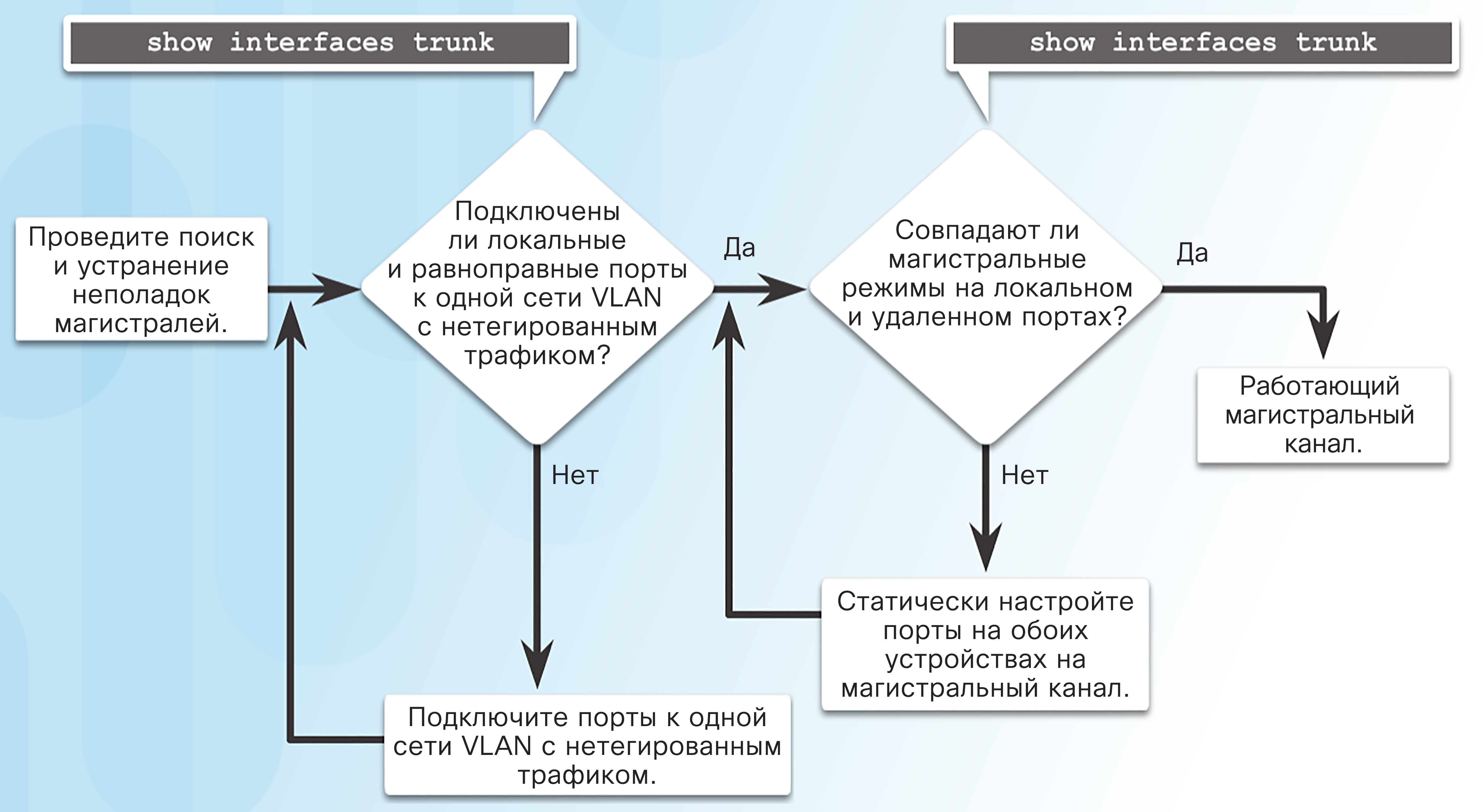 В этом примере сетью VLAN с нетегированным трафиком должна быть сеть VLAN 99, но в выходных данных команды указано, что в качестве VLAN с нетегированным трафиком определена сеть VLAN 2.
Чтобы решить эту проблему, настройте одну и ту же сеть VLAN с нетегированным трафиком на обеих сторонах.
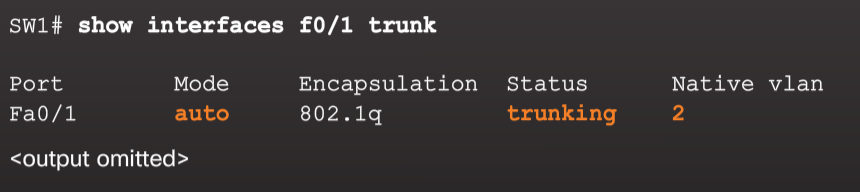 [Speaker Notes: 6.2. Реализация сетей VLAN
6.2.3. Поиск и устранение неполадок сетей VLAN и магистралей
6.2.3.3. Общие сведения о поиске и устранении неполадок магистралей]
Поиск и устранение неполадок сетей VLAN и магистралейРаспространенные проблемы с магистралями
Причиной неполадок в магистральных каналах обычно является неправильная конфигурация. 

Ниже приведены наиболее распространенные ошибки конфигурации магистральных каналов.






Если есть подозрение, что в магистрали возникла проблема, рекомендуется выполнить поиск и устранение неполадок в показанном выше порядке.
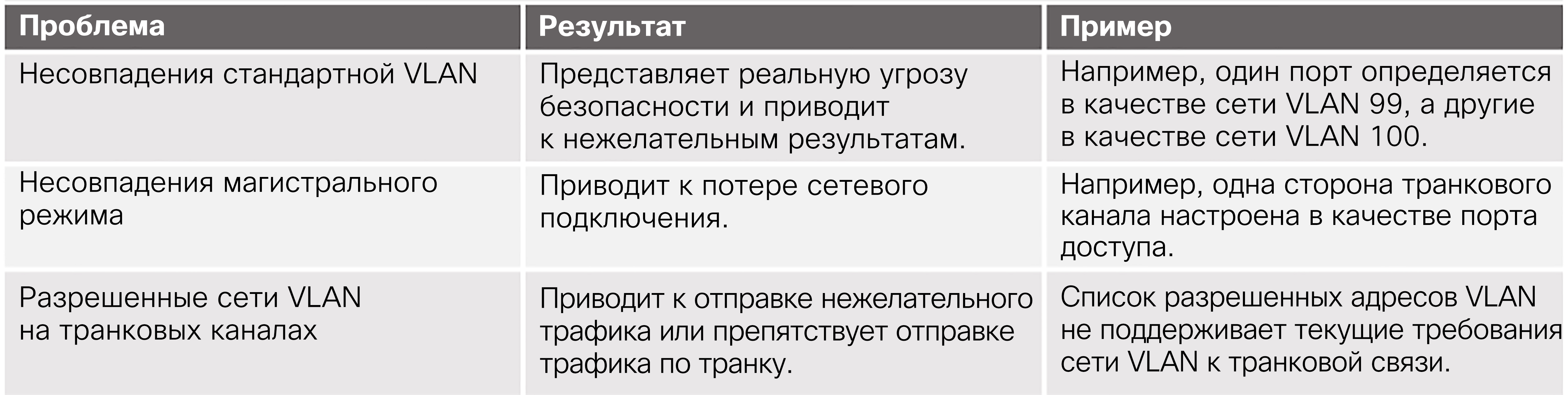 [Speaker Notes: 6.2. Реализация сетей VLAN
6.2.3. Поиск и устранение неполадок сетей VLAN и магистралей
6.2.3.4. Распространенные проблемы с магистралями]
Поиск и устранение неполадок сетей VLAN и магистралейНеправильный режим порта
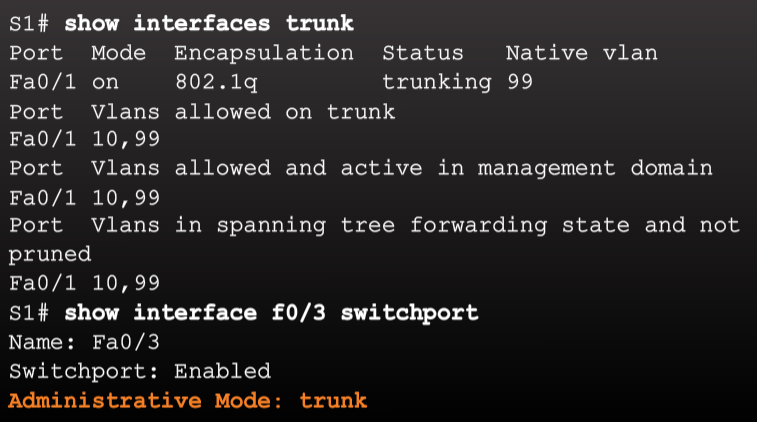 В этом примере компьютер PC4 не может подключиться к веб-серверу.
Проверка магистральных каналов на коммутаторах S1 и S3 показала, что магистральный порт S3 настроен как порт доступа.
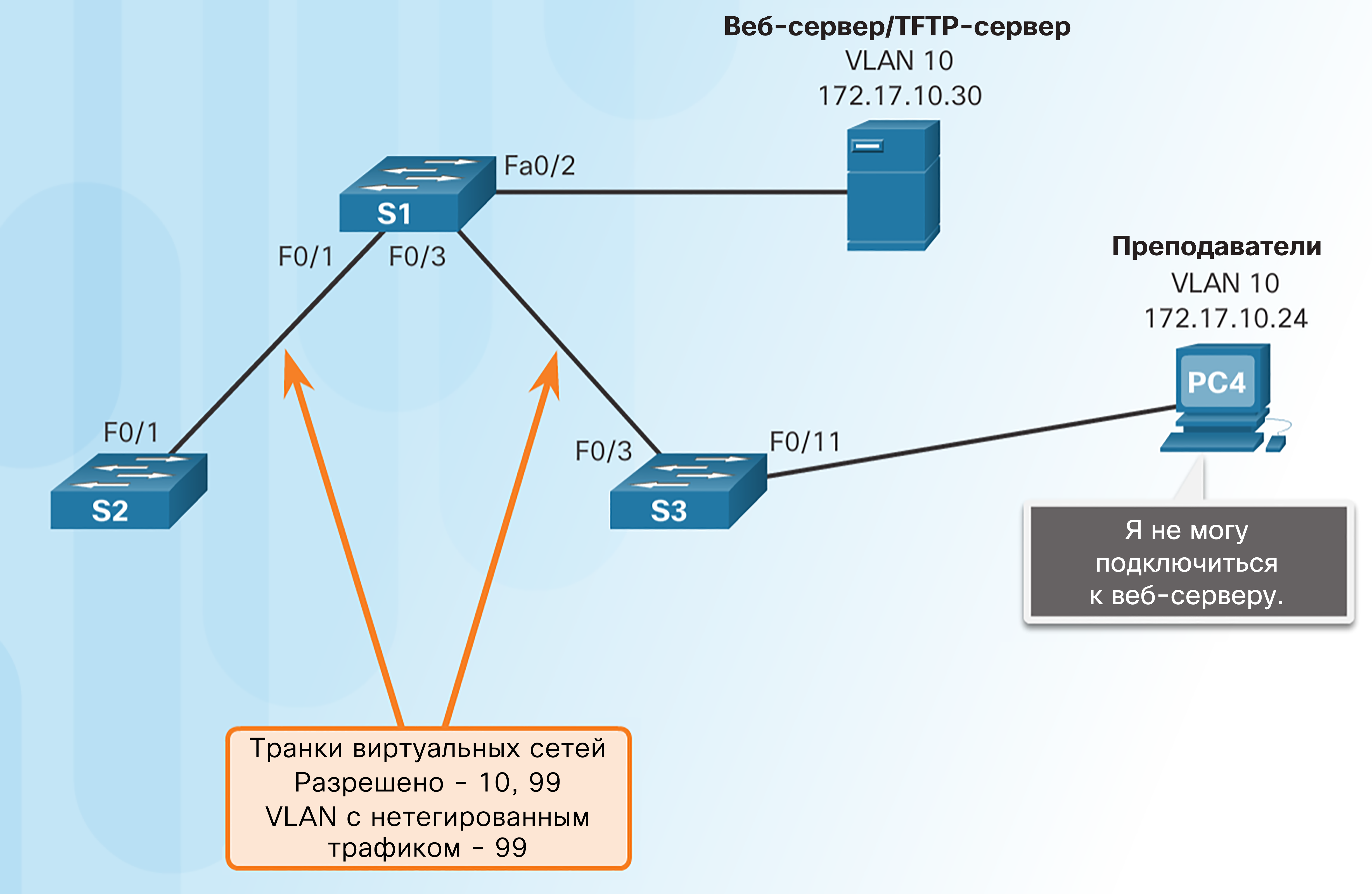 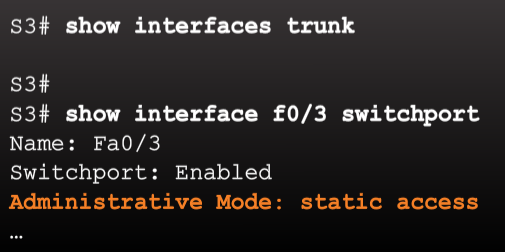 Для решения этой проблемы порт F03 коммутатора S3 настраивается как магистральный канал.
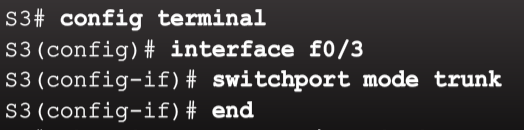 [Speaker Notes: 6.2. Реализация сетей VLAN
6.2.3. Поиск и устранение неполадок сетей VLAN и магистралей
6.2.3.5. Неправильный режим порта]
Поиск и устранение неполадок сетей VLAN и магистралейНеправильный список сетей VLAN
В этом примере компьютер PC5 не может подключиться к серверу электронной почты для студентов.
В выходных данных команды switchport trunk allowed vlan указано, что на коммутаторе S1 сеть VLAN 20 не разрешена.
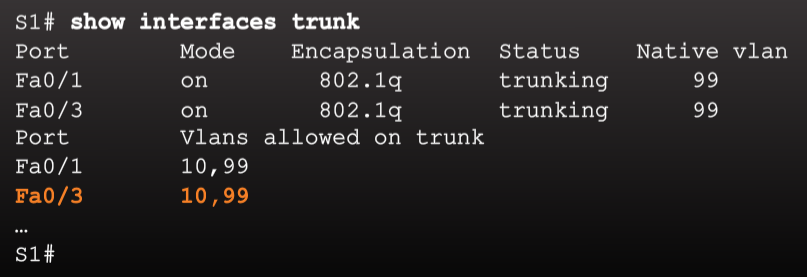 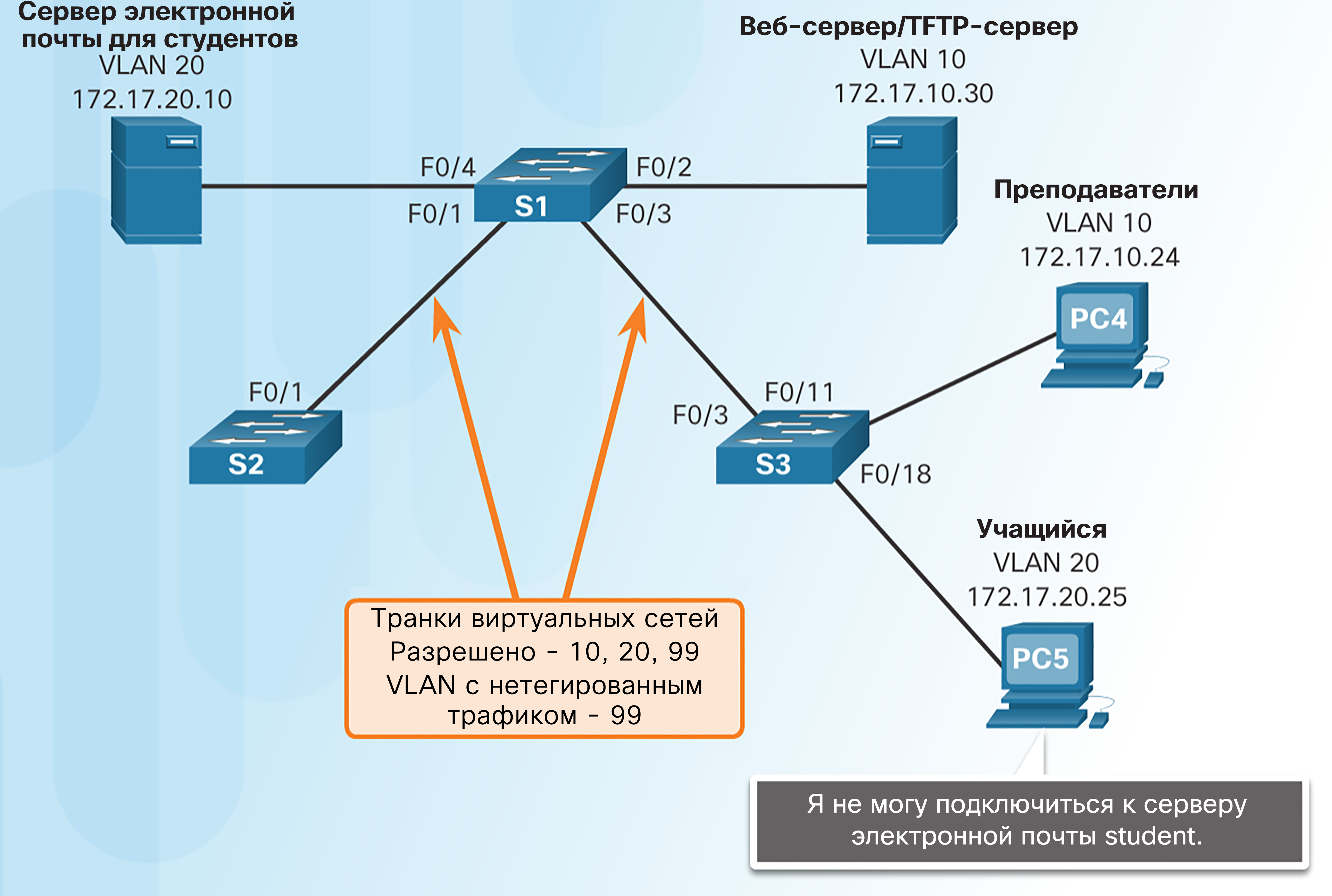 Чтобы устранить эту проблему, на порту F0/1 коммутатора S1 настраивается разрешение сетей VLAN 10, 20 и 99.
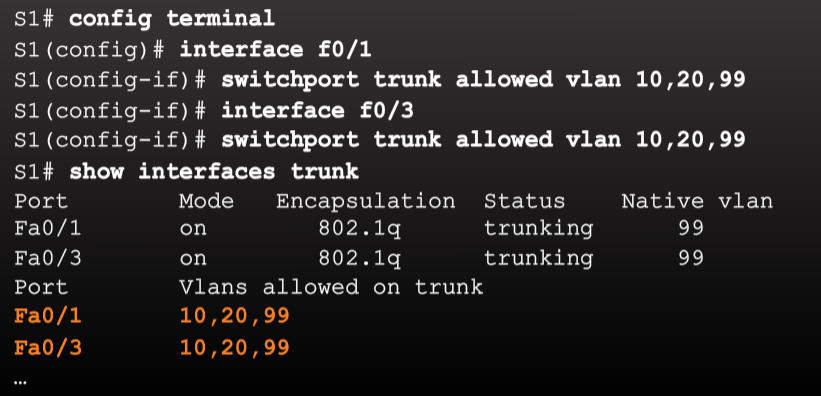 [Speaker Notes: 6.2. Реализация сетей VLAN
6.2.3. Поиск и устранение неполадок сетей VLAN и магистралей
6.2.3.6. Неправильный список сетей VLAN]
Поиск и устранение неполадок сетей VLAN и магистралейPacket Tracer. Поиск и устранение неполадок при реализации VLAN. Сценарий 1
[Speaker Notes: 6.2. Реализация сетей VLAN
6.2.3. Поиск и устранение неполадок сетей VLAN и магистралей
6.2.3.7. Packet Tracer. Поиск и устранение неполадок при реализации VLAN. Сценарий 1]
Поиск и устранение неполадок сетей VLAN и магистралейPacket Tracer. Поиск и устранение неполадок при реализации VLAN. Сценарий 2
[Speaker Notes: 6.2. Реализация сетей VLAN
6.2.3. Поиск и устранение неполадок сетей VLAN и магистралей
6.2.3.8. Packet Tracer. Поиск и устранение неполадок при реализации VLAN. Сценарий 2]
Поиск и устранение неполадок сетей VLAN и магистралейЛабораторная работа. Поиск и устранение неполадок в конфигурации VLAN
[Speaker Notes: 6.2. Реализация сетей VLAN
6.2.3. Поиск и устранение неполадок сетей VLAN и магистралей
6.2.3.9. Лабораторная работа. Поиск и устранение неполадок в конфигурации VLAN]
6.3. Маршрутизация между сетями VLAN с помощью маршрутизаторов
[Speaker Notes: 6. Сети VLAN
6.3. Маршрутизация между сетями VLAN с помощью маршрутизаторов]
Процесс маршрутизации между сетями VLANЧто такое маршрутизация между сетями VLAN?
Коммутаторы 2-го уровня не могут пересылать трафик между сетями VLAN без помощи маршрутизатора.

Маршрутизация между сетями VLAN — это процесс переадресации сетевого трафика из одной сети VLAN в другую с помощью маршрутизатора.

Существуют три варианта маршрутизации между сетями VLAN.
Устаревший метод маршрутизации между VLAN.
Конфигурация ROS (Router-on-a-stick)
Коммутация 3-го уровня с использованием SVI.
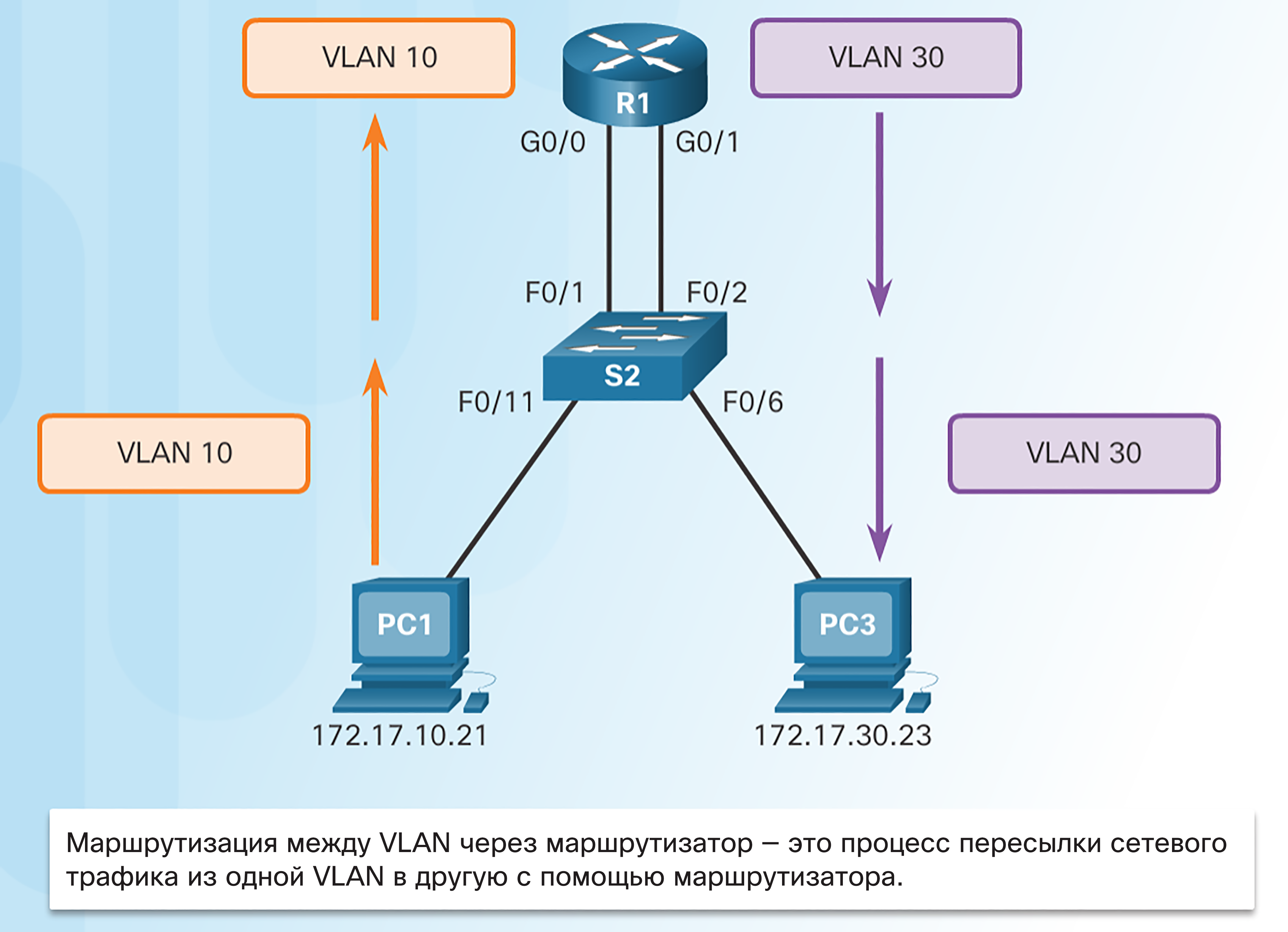 [Speaker Notes: 6.3. Маршрутизация между сетями VLAN с помощью маршрутизаторов
6.3.1. Процесс маршрутизации между сетями VLAN
6.3.1.1. Что такое маршрутизация между сетями VLAN?]
Процесс маршрутизации между сетями VLANУстаревший метод маршрутизации между сетями VLAN
Раньше:
Для маршрутизации между сетями VLAN использовались интерфейсы маршрутизаторов.
Разные сети VLAN были подключены к разным физическим интерфейсам маршрутизатора.
Пакеты поступали на маршрутизатор через один интерфейс, распределялись и отправлялись через другой.
Поскольку интерфейсы маршрутизатора были подключены к сетям VLAN и имели IP-адреса из этих сетей VLAN, выполнялась маршрутизация между сетями VLAN.
Для больших сетей с огромным количеством сетей VLAN требовалось много интерфейсов маршрутизатора.
В этом примере для взаимодействия с разными сетями VLAN и выполнения маршрутизации на маршрутизаторе были настроены два отдельных физических интерфейса.
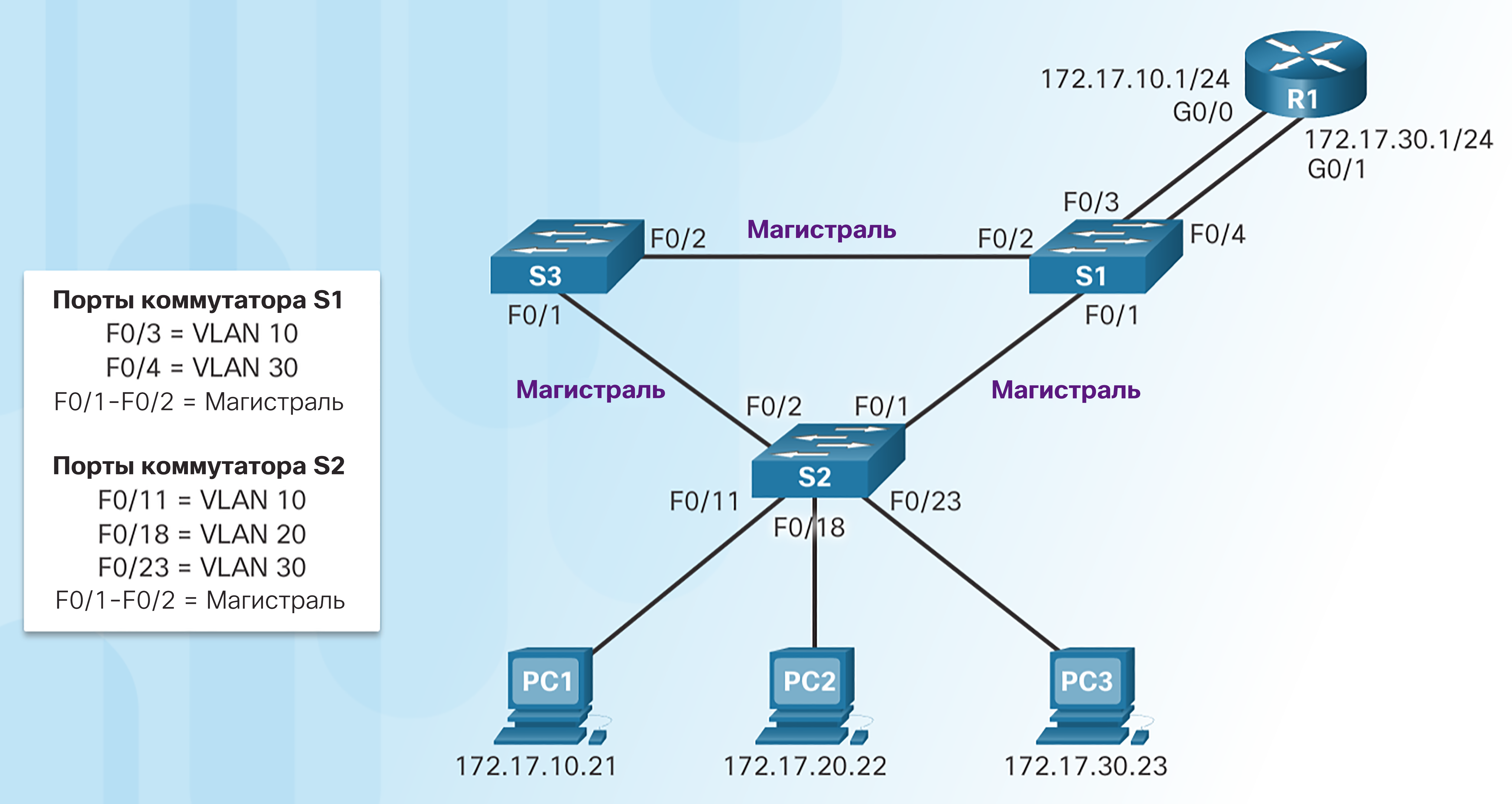 [Speaker Notes: 6.3. Маршрутизация между сетями VLAN с помощью маршрутизаторов
6.3.1. Процесс маршрутизации между сетями VLAN
6.3.1.2. Устаревший метод маршрутизации между сетями VLAN]
Процесс маршрутизации между сетями VLANМаршрутизация между сетями VLAN с помощью метода Router-on-a-Stick
В методе Router-on-a-stick используется только один физический интерфейс маршрутизатора.
Один из физических интерфейсов маршрутизатора настроен в качестве магистрального порта 802.1Q, чтобы распознавать теги сети VLAN.
Выполняется создание логических подчиненных интерфейсов — по одному для каждой сети VLAN.
На каждом подчиненном интерфейсе настраивается IP-адрес из той сети VLAN, которую он представляет.
Участники (хосты) сети VLAN настраиваются для использования адреса подынтерфейса в качестве шлюза по умолчанию.
В этом примере интерфейс маршрутизатора R1 настроен в качестве магистрального канала и подключен к магистральному порту F0/4 на коммутаторе S1. 
Маршрутизатор принимает тегированный трафик VLAN на магистральный интерфейс
Маршрутизатор формирует внутренние маршруты между сетями VLAN с помощью подчиненных интерфейсов. 
Затем маршрутизатор пересылает маршрутизируемый трафик с тегом VLAN в целевую сеть VLAN через магистральный канал.
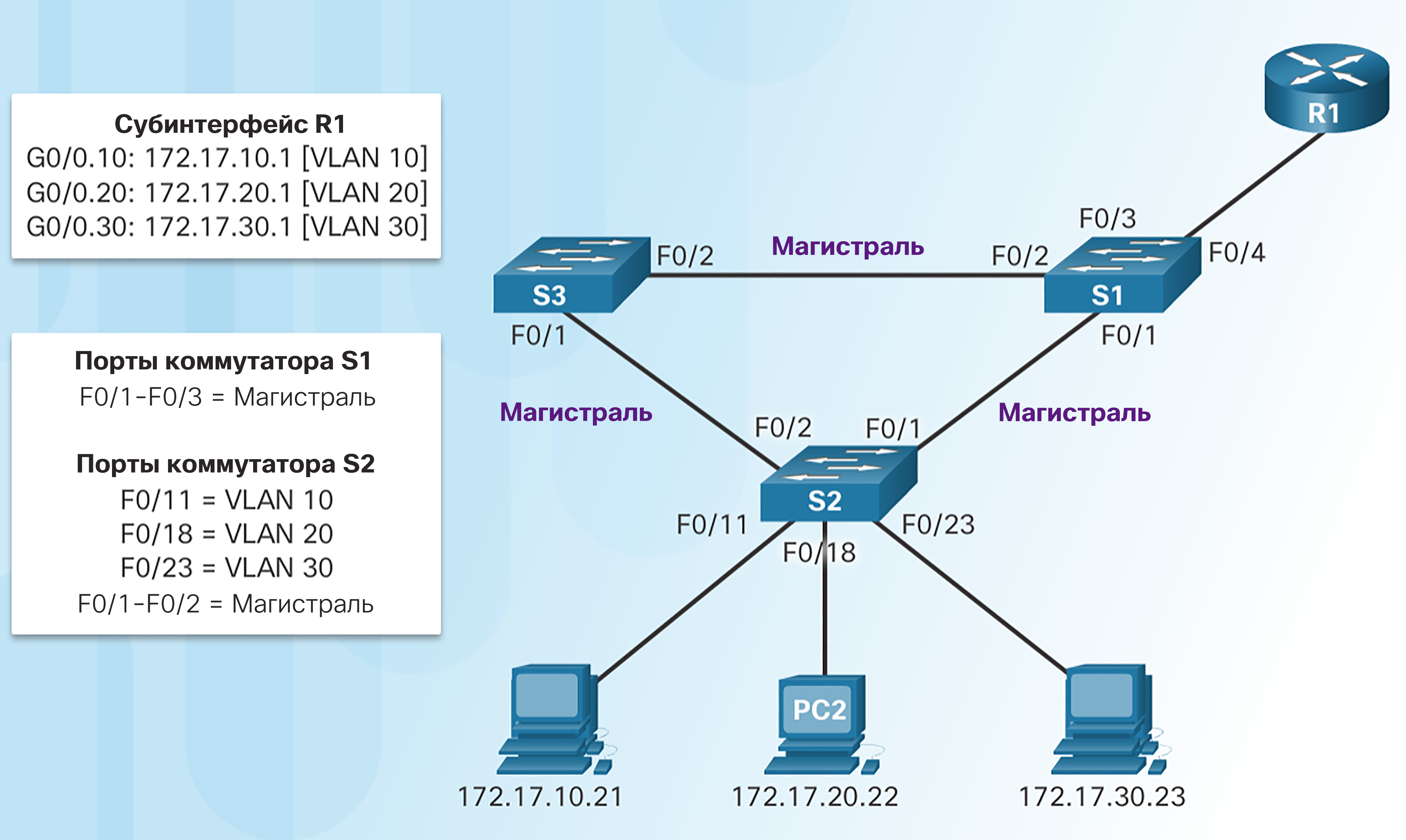 [Speaker Notes: 6.3. Маршрутизация между сетями VLAN с помощью маршрутизаторов
6.3.1. Процесс маршрутизации между сетями VLAN
6.3.1.3. Маршрутизация между сетями VLAN с помощью метода Router-on-a-Stick]
Настройка маршрутизации между сетями VLAN с помощью устаревшего методаНастройка маршрутизации между сетями VLAN с помощью устаревшего метода: подготовка
Для реализации устаревшего метода маршрутизации между сетями VLAN маршрутизаторы должны иметь несколько физических интерфейсов.
Каждый физический интерфейс маршрутизатора подключен к отдельной сети VLAN.
Кроме того, на каждом интерфейсе настраивается IP-адрес для той подсети, которая соответствует подключенной сети VLAN.
Сетевые устройства используют маршрутизатор в качестве шлюза для доступа к устройствам, подключенным к другим сетям VLAN.
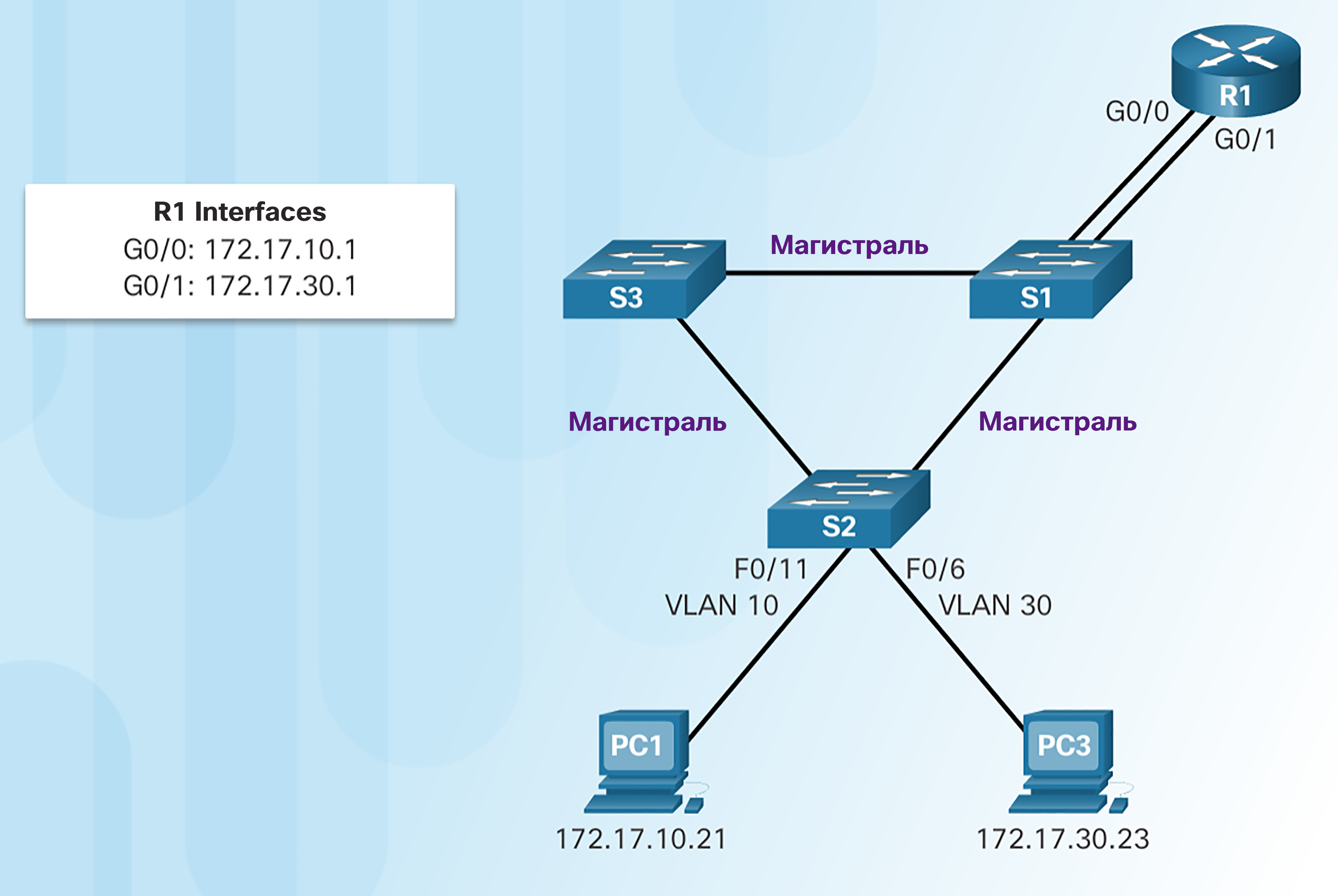 [Speaker Notes: 6.3. Маршрутизация между сетями VLAN с помощью маршрутизаторов
6.3.2. Настройка маршрутизации между сетями VLAN с помощью устаревшего метода
6.3.2.1. Настройка маршрутизации между сетями VLAN с помощью устаревшего метода: подготовка]
Настройка маршрутизации между сетями VLAN с помощью устаревшего методаНастройка маршрутизации между сетями VLAN с помощью устаревшего метода: настройка коммутатора
Настройте сети VLAN на коммутаторе, а затем назначьте порты соответствующим сетям VLAN.
В данном примере порты коммутатора S1 настраиваются следующим образом:
порты F0/4 и F0/11 назначены сети VLAN 10; 
порты F0/5 и F0/16 назначены сети VLAN 30.
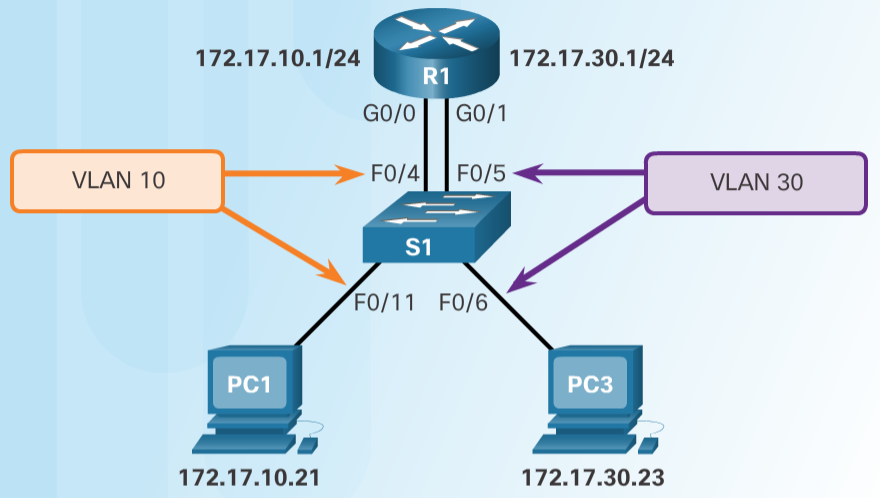 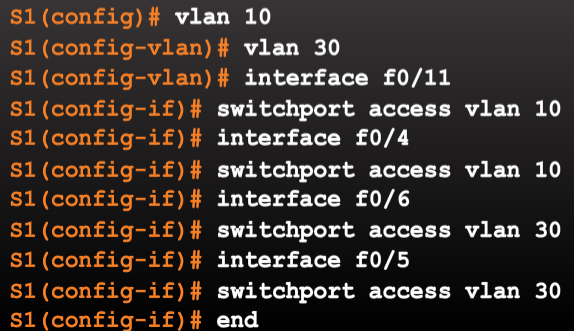 [Speaker Notes: 6.3. Маршрутизация между сетями VLAN с помощью маршрутизаторов
6.3.2. Настройка маршрутизации между сетями VLAN с помощью устаревшего метода
6.3.2.2. Настройка маршрутизации между сетями VLAN с помощью устаревшего метода: настройка коммутатора]
Настройка маршрутизации между сетями VLAN с помощью устаревшего методаНастройка маршрутизации между сетями VLAN с помощью устаревшего метода: настройка интерфейсов маршрутизатора
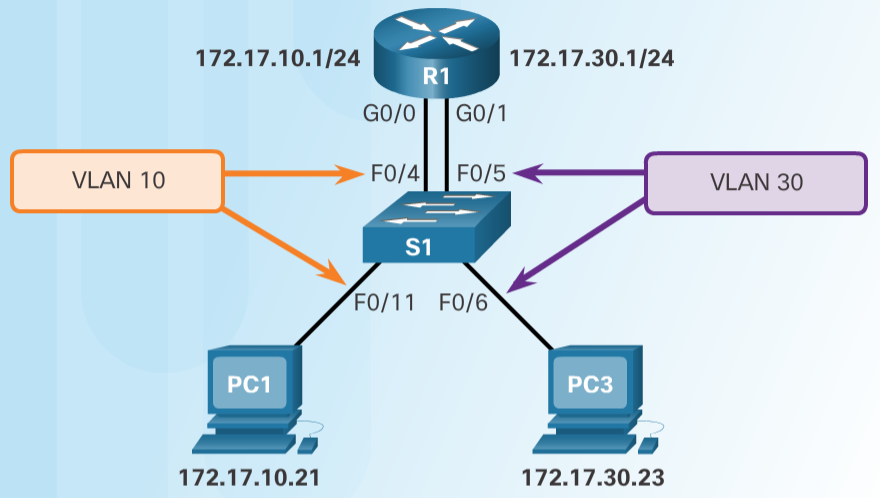 Далее настройте интерфейсы маршрутизатора.
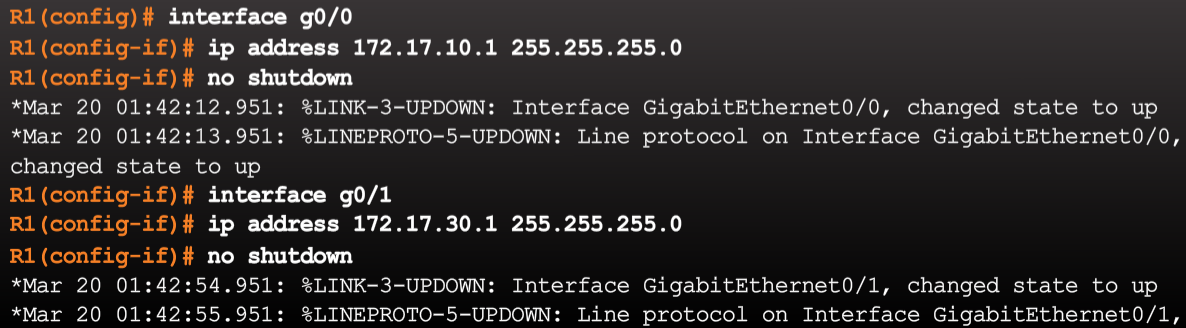 [Speaker Notes: 6.3. Маршрутизация между сетями VLAN с помощью маршрутизаторов
6.3.2. Настройка маршрутизации между сетями VLAN с помощью устаревшего метода
6.3.2.3. Настройка маршрутизации между сетями VLAN с помощью устаревшего метода: настройка интерфейса маршрутизатора]
Настройка маршрутизации между сетями VLAN с помощью устаревшего методаЛабораторная работа. Настройка маршрутизации между сетями VLAN для каждого интерфейса
[Speaker Notes: 6.3. Маршрутизация между сетями VLAN с помощью маршрутизаторов
6.3.2. Настройка маршрутизации между сетями VLAN с помощью устаревшего метода
6.3.2.4 Лабораторная работа. Настройка маршрутизации между сетями VLAN для каждого интерфейса]
Настройка маршрутизации между сетями VLAN с помощью метода Router-on-a-StickНастройка с помощью метода Router-on-a-Stick: подготовка
Альтернативой традиционному методу настройки маршрутизации между сетями VLAN является транкинг VLAN и подчиненные интерфейсы.
Транкинг в сети VLAN позволяет одному физическому интерфейсу маршрутизировать трафик между несколькими сетями VLAN.
Физический интерфейс маршрутизатора должен быть подключен к магистральному каналу смежного коммутатора.
Подчиненные интерфейсы на маршрутизаторе создаются для каждой отдельной сети VLAN.
Каждому подчиненному интерфейсу назначается IP-адрес, соответствующий его подсети или сети VLAN, а также определяется сеть VLAN, для которой будет выполняться тегирование кадров.
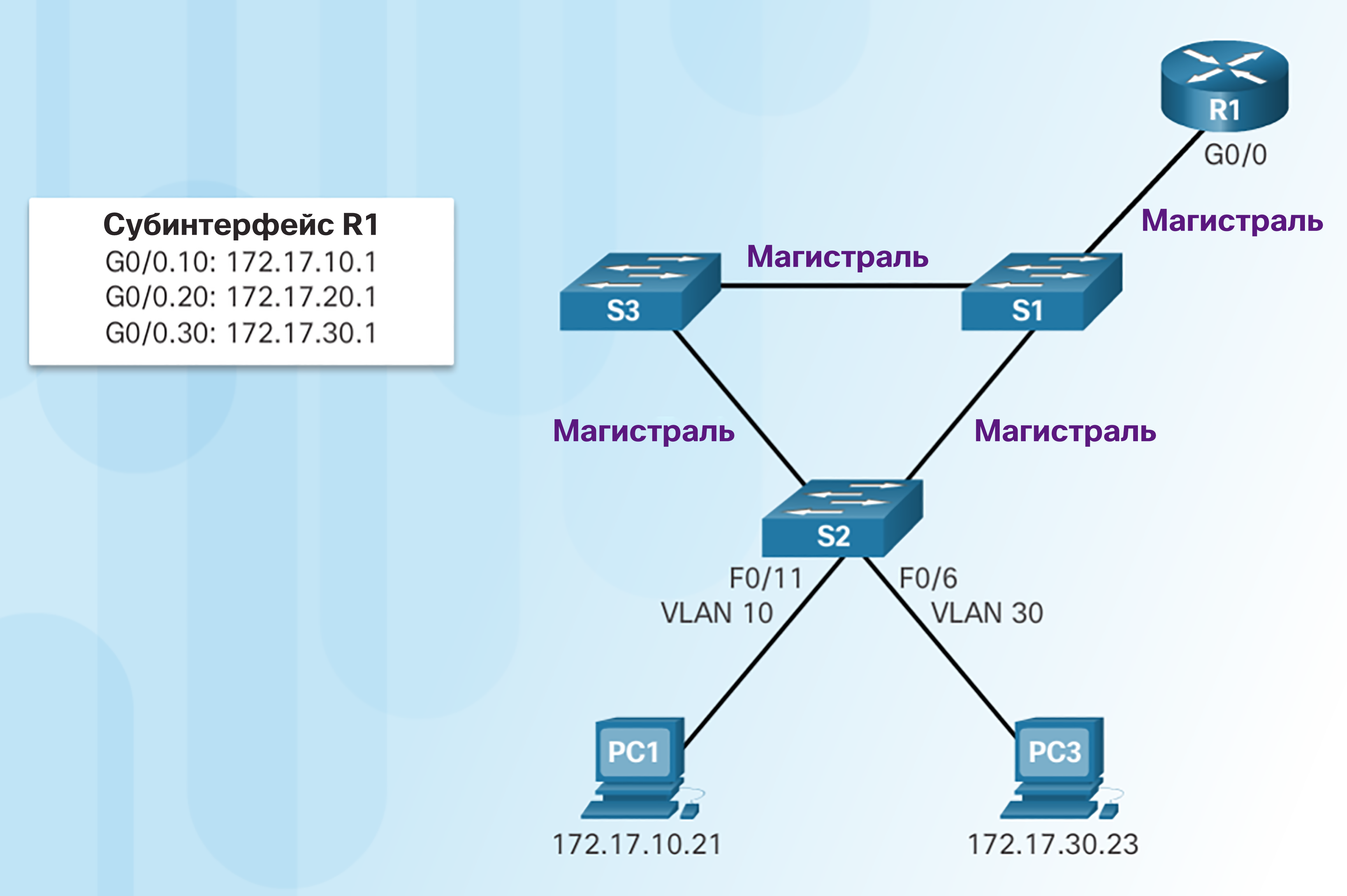 [Speaker Notes: 6.3. Маршрутизация между сетями VLAN с помощью маршрутизаторов
6.3.3. Настройка маршрутизации между сетями VLAN с помощью метода Router-on-a-Stick
6.3.3.1. Настройка с помощью метода Router-on-a-Stick: подготовка]
Настройка маршрутизации между сетями VLAN с помощью метода Router-on-a-StickНастройка маршрутизации с помощью метода Router-on-a-Stick: настройка коммутатора
Для того чтобы включить маршрутизацию между VLAN с использованием метода router-on-a-stick, необходимо активировать транковую связь на порте коммутатора, подключенном к маршрутизатору.
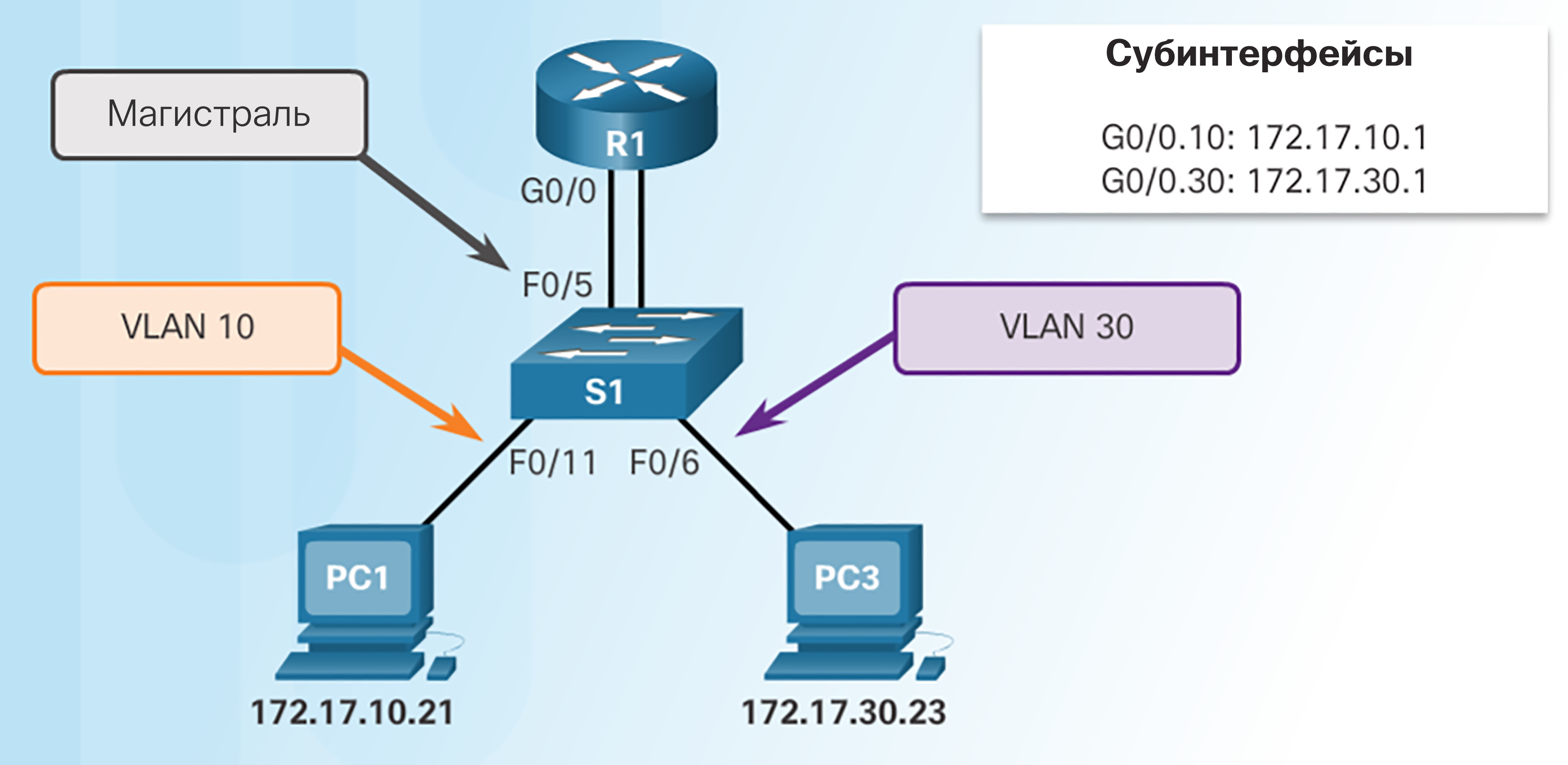 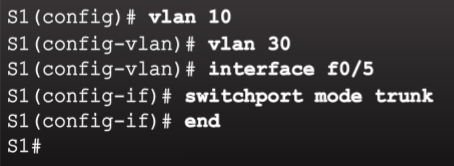 [Speaker Notes: 6.3. Маршрутизация между сетями VLAN с помощью маршрутизаторов
6.3.3. Настройка маршрутизации между сетями VLAN с помощью метода Router-on-a-Stick
6.3.3.2. Настройка с помощью метода Router-on-a-Stick: настройка коммутатора]
Настройка маршрутизации между сетями VLAN с помощью метода Router-on-a-StickНастройка с помощью метода Router-on-a-Stick: настройка подчиненных интерфейсов маршрутизатора
Для использования метода Router-on-a-Stick требуется настроить подчиненные интерфейсы для каждой маршрутизируемой сети VLAN.
Подчиненные интерфейсы настраиваются для поддержки сетей VLAN с помощью команды настройки интерфейсов encapsulation dot1Q VLAN-ID.
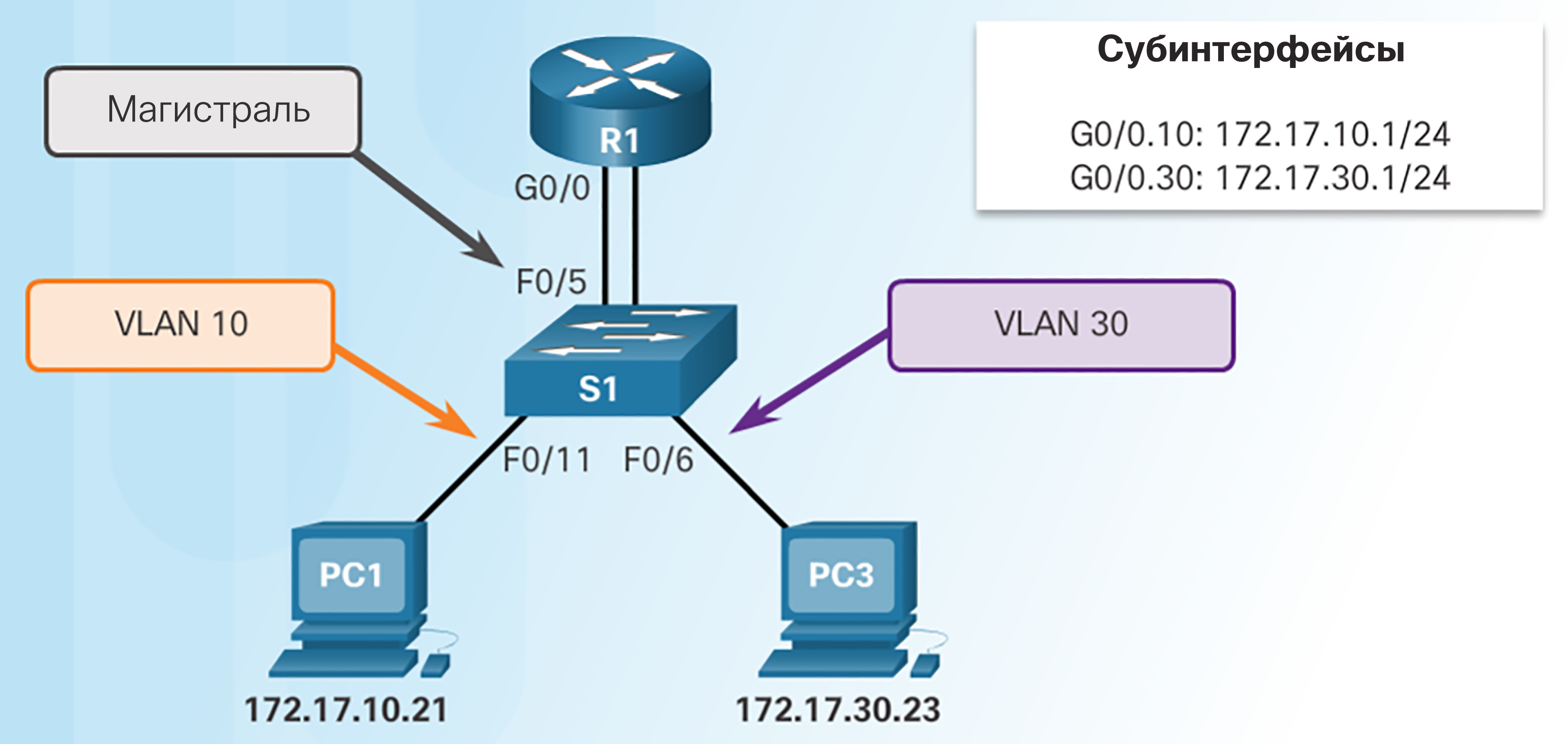 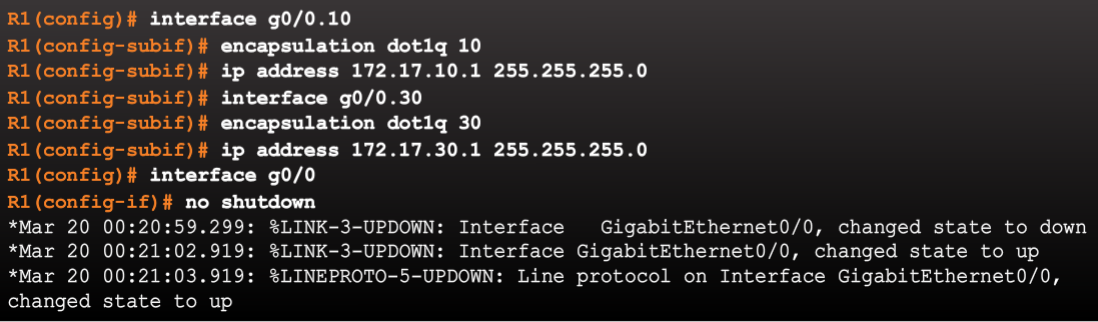 [Speaker Notes: 6.3. Маршрутизация между сетями VLAN с помощью маршрутизаторов
6.3.3. Настройка маршрутизации между сетями VLAN с помощью метода Router-on-a-Stick
6.3.3.3. Настройка с помощью метода Router-on-a-Stick: настройка подчиненных интерфейсов маршрутизатора]
Настройка маршрутизации между сетями VLAN с помощью метода Router-on-a-StickНастройка с помощью метода Router-on-a-Stick: проверка подчиненных интерфейсов
По умолчанию маршрутизаторы Cisco настроены для маршрутизации трафика между локальными подынтерфейсами. 
В связи с этим функцию маршрутизации не нужно активировать индивидуально.
Чтобы проверить настройки подчиненных интерфейсов, используйте команды show vlan и show ip route.
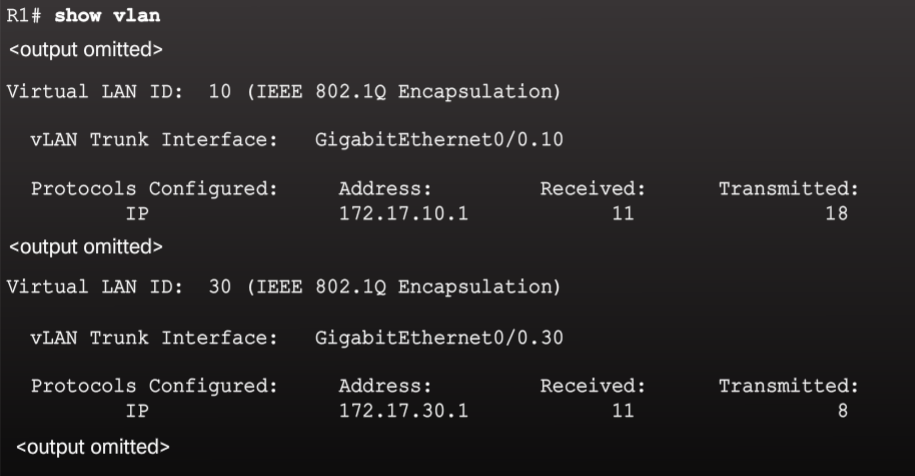 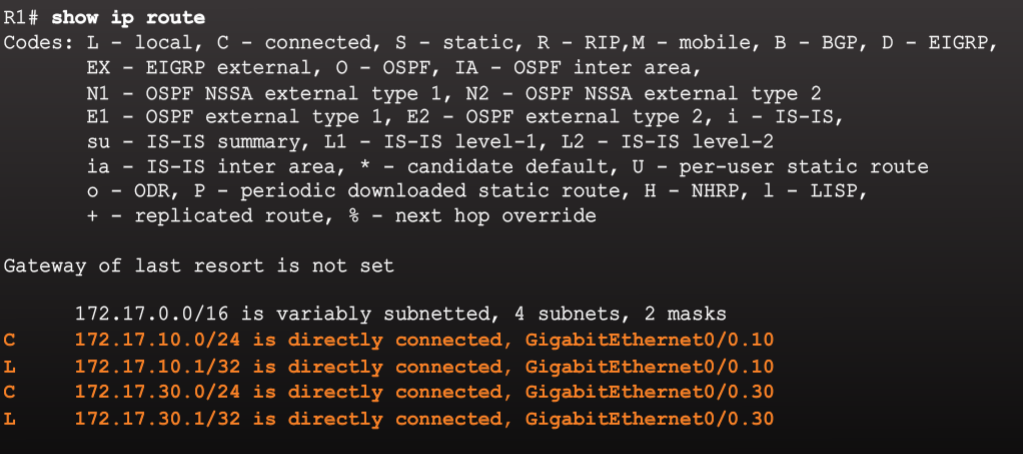 Команда show ip route отображает таблицу маршрутизации, содержащую сети, связанные с исходящими подчиненными интерфейсами.
Команда show vlan отображает информацию о подчиненных интерфейсах VLAN в Cisco IOS.
[Speaker Notes: 6.3. Маршрутизация между сетями VLAN с помощью маршрутизаторов
6.3.3. Настройка маршрутизации между сетями VLAN с помощью метода Router-on-a-Stick
6.3.3.4. Настройка с помощью метода Router-on-a-Stick: проверка подчиненных интерфейсов]
Настройка маршрутизации между сетями VLAN с помощью метода Router-on-a-StickНастройка маршрутизации с помощью метода Router-on-a-Stick: проверка маршрутизации
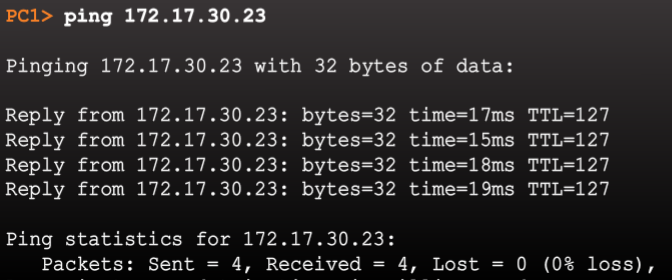 Удаленное подключение к устройствам в сети VLAN можно проверить с помощью команды ping.
Эта команда отправляет эхо-запрос ICMP. Когда хост получает эхо-запрос ICMP, он отправляет эхо-ответ ICMP.

Команда tracert — это полезный инструмент для подтверждения существования пути между двумя устройствами.
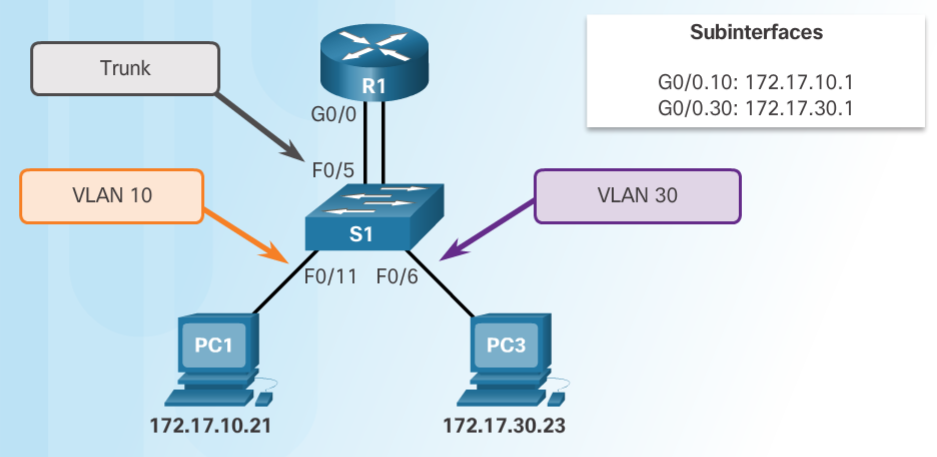 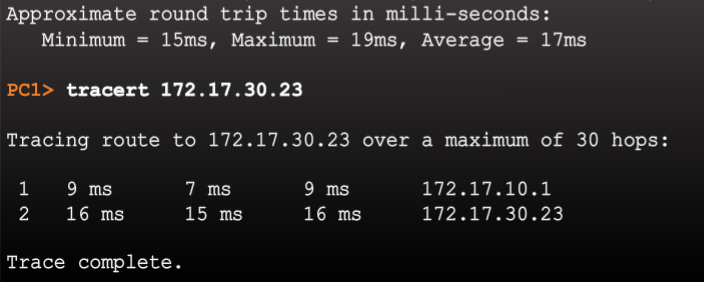 [Speaker Notes: 6.3. Маршрутизация между сетями VLAN с помощью маршрутизаторов
6.3.3. Настройка маршрутизации между сетями VLAN с помощью метода Router-on-a-Stick
6.3.3.5. Настройка с помощью метода Router-on-a-Stick: проверка маршрутизации]
Настройка маршрутизации между сетями VLAN с помощью метода Router-on-a-StickPacket Tracer. Настройка маршрутизации между сетями VLAN с помощью метода Router-on-a-Stick
[Speaker Notes: 6.3. Маршрутизация между сетями VLAN с помощью маршрутизаторов
6.3.3. Настройка маршрутизации между сетями VLAN с помощью метода Router-on-a-Stick
6.3.3.6. Packet Tracer. Настройка маршрутизации между сетями VLAN с помощью метода Router-on-a-Stick]
Настройка маршрутизации между сетями VLAN с помощью метода Router-on-a-StickЛабораторная работа. Настройка маршрутизации между сетями VLAN на основе магистрали по протоколу 801.2Q
[Speaker Notes: 6.3. Маршрутизация между сетями VLAN с помощью маршрутизаторов
6.3.3. Настройка маршрутизации между сетями VLAN с помощью метода Router-on-a-Stick
6.3.3.7. Лабораторная работа. Настройка маршрутизации между сетями VLAN на основе магистрали по протоколу 801.2Q]
Настройка маршрутизации между сетями VLAN с помощью метода Router-on-a-StickPacket Tracer. Задача настройки маршрутизации между сетями VLAN
[Speaker Notes: 6.3. Маршрутизация между сетями VLAN с помощью маршрутизаторов
6.3.3. Настройка маршрутизации между сетями VLAN с помощью метода Router-on-a-Stick
6.3.3.8. Packet Tracer. Задача настройки маршрутизации между сетями VLAN]
6.4. Обзор главы
[Speaker Notes: 6. Сети VLAN
6.4. Краткий обзор]
ЗаключениеPacket Tracer. Отработка комплексных практических навыков
[Speaker Notes: 6.4. Краткий обзор
6.4.1. Заключение 	
6.4.1.2. Packet Tracer. Отработка комплексных практических навыков]
ЗаключениеГлава 6. Сети VLAN
Объясните, как сети VLAN выполняют сегментацию доменов широковещательной рассылки в сетях предприятий малого и среднего бизнеса.
Внедрение VLAN с целью сегментирования сети предприятия малого и среднего бизнеса. 
Настройте маршрутизацию между сетями VLAN на предприятиях малого и среднего бизнеса.
[Speaker Notes: 6.4. Краткий обзор
6.4.1. Заключение 	
6.4.1.3. Глава 6. Сети VLAN]
Раздел 6.1Новые термины и команды
[Speaker Notes: Новые термины и команды]
Раздел 6.2Новые термины и команды
[Speaker Notes: Новые термины и команды]
Раздел 6.3Новые термины и команды
[Speaker Notes: Новые термины и команды]